Talking about what you and others prefer to do
Adverb lieber
Revisit [st-], [sp-], [sch]
Y8 German 
Term 2.2- Week 3- Lesson 43
Author name(s):  Inge Alferink/ Rachel Hawkes
Artwork: Steve Clarke

Date updated: 7 / 7 / 21
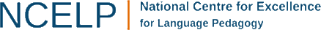 [Speaker Notes: Artwork by Steve Clarke. All additional pictures selected are available under a Creative Commons license, no attribution required.

Learning outcomes (lesson 1):Introduction of adverb lieber
Revisit [st], [sp], [sch]

Word frequency (1 is the most frequent word in German): 
8.2.2.2 (introduce) was für [38/17] Art [260] Bild [253] Musik [509] Stimme [399] modern [747] traditionell [1555] besonders [270] lieber [459]  statt [680] 8.2.1.5 (revisit) besser [201] billig [1738] gefährlich [1211] häufig [407] lang [97] mehr [52] sicher [265] teuer [950] noch3 [33] als2 [22] 8.1.2.4 (revisit) erfahren [690] geblieben [113] geschwommen [1863] gestiegen [325] klettern [2601] küssen [2644] steigen [325] wandern [1803] Berg [934] die Erfahrung [619] Fahrt [1569] Luft [487] Wald [1028] frisch [1260] durch [55] ach [587]Source:  Jones, R.L & Tschirner, E. (2019). A frequency dictionary of German: Core vocabulary for learners. London: Routledge.

The frequency rankings for words that occur in this PowerPoint which have been previously introduced in NCELP resources are given in the NCELP SOW and in the resources that first introduced and formally re-visited those words. 
For any other words that occur incidentally in this PowerPoint, frequency rankings will be provided in the notes field wherever possible.]
hören / schreiben
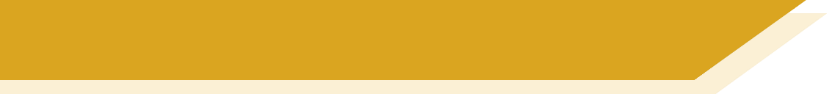 Phonetik
At the start of words, German [sp-] and [st-] are pronounced ‘schp-’ and ‘scht-’. [sch] is always pronounced ‘sh’.
Hör zu.  Was fehlt? Schreib [sch], [sp-] oder [st-].
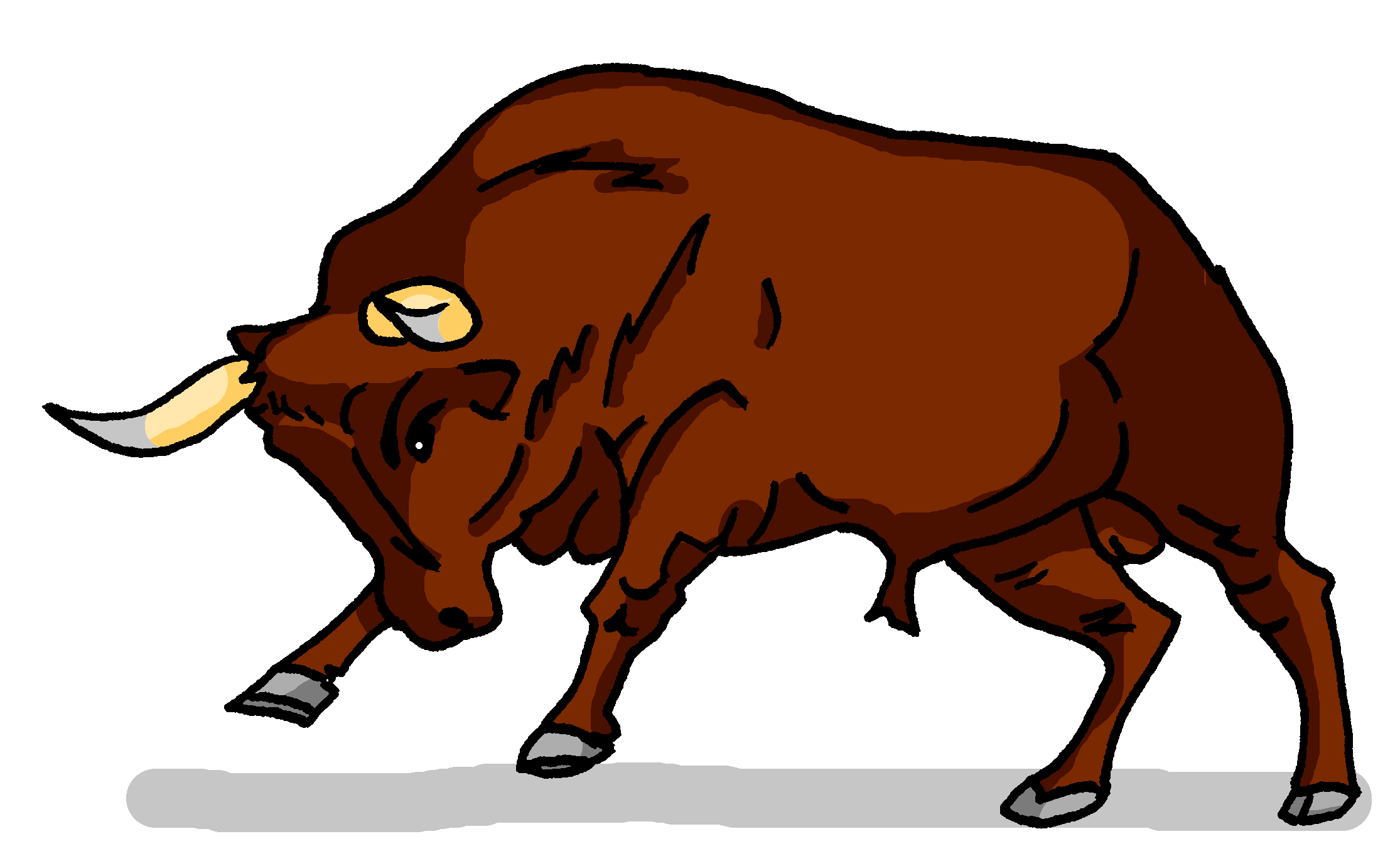 1
3
2
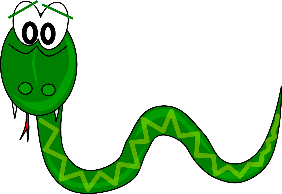 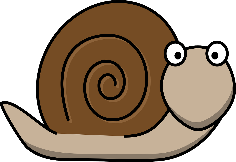 __
__
__
Schnecke
Stier
Schlange
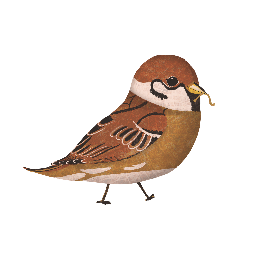 4
6
5
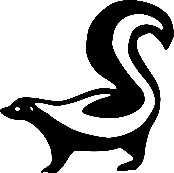 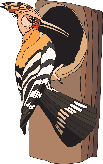 __
__
__
Stinktier
Spatz
Specht
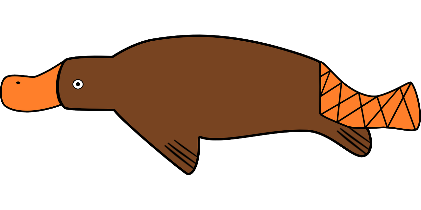 9
8
7
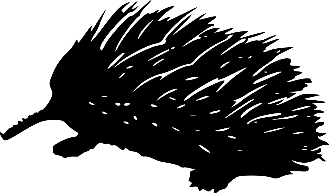 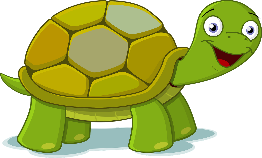 __
__
__
__
Stachel sch wein
Schildkröte
Schnabeltier
[Speaker Notes: Timing: 5 minutesAim: To revisit and consolidate [sch], [sp], and [st]. Students listen out for and spell the SSCsProcedure:1. Click the action buttons to play a word.
2. For each item write the sound that fills the gap.
3. Click to reveal and check answers.


Transcript:Schnecke, Stier, Schlange, Specht, Stinktier,  Spatz , Schildkröte, Schnabeltier, StachelschweinWord frequency (1 is the most frequent word in German): Schnecke [>5009] , Stier [>5009], Schlange [3601], Specht [4900], Stinktier [>5009],  Spatz [>5009], Schildkröte [>5009], Schnabeltier [>5009], Stachelschwein [>5009]
Source:  Jones, R.L. & Tschirner, E. (2019). A frequency dictionary of German: core vocabulary for learners. Routledge]
When [sp] and [st] occur in the middle or end of a word, pronounce them as in English, except for compound nouns and separable verbs.
lesen / sprechen
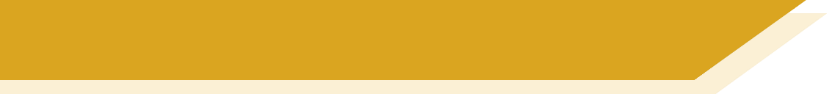 Phonetik
savings bank
20
Sag diese deutschen Wörter.
stone
Sparkasse
snow
Stein
Schnee
cough
menu
Husten
wasp
Speisekarte
Sekunden
Wespe
stand up
aufstehen
capital
crispy
Hauptstadt
knusprig
fabric
funny
cheque
0
Stoff
LOS!
komisch
Scheck
[Speaker Notes: Timing: 2-3 minutesAim: to practise pronouncing German unknown words, applying known SSC.Procedure:1. Working individually, students have 20 seconds to pronounce all of the words.
2. Alternatively, they could work in pairs, conditions permitting.
3. Teacher to click to elicit the pronunciation of each word chorally from the class to check their SSC knowledge.Note: on successive clicks the German words are highlighted, to facilitate choral pronunciation of each.  Then each English word is also highlighted to facilitate a further round of choral elicitation of the German words.
Word frequency (1 is the most frequent word in German): 
Schnee [1760], Stein [1181], Sparkasse [>5009], Wespe [>5009], Speisekarte [>5009], Husten [>5009], knusprig [>5009], Hauptstadt [1694], aufstehen [966], Scheck [>5009], komisch [1875], Stoff [758]
Source:  Jones, R.L. & Tschirner, E. (2019). A frequency dictionary of German: core vocabulary for learners. Routledge]
lesen / sprechen
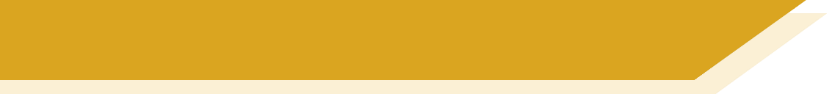 Vokabeln
60
Sekunden
0
LOS!
[Speaker Notes: Vokabeln
Timing: 1-4 minutesAim: To reactivate and strengthen vocabulary knowledge.  Note: Students in Y8 pre-learn their vocabulary on Quizlet, additionally completing several tasks to build their knowledge.  This task assists recall of the new vocabulary.Procedure:Round 1: Look at the German, recall the English meanings, saying them aloud. [1 minute]Round 2: Look at the English, recall the German meanings, saying them aloud. [1 minute]Repeat for two further minutes, to speed up recall.Word frequencies:
8.2.2.2 (introduce) was für [38/17] Art [260] Bild [253] Musik [509] Stimme [399] modern [747] traditionell [1555] besonders [270] lieber [459]  statt [680]]
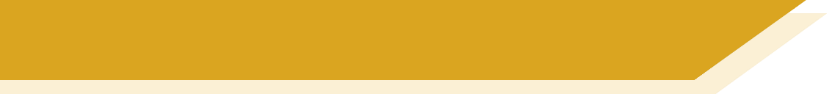 eine Geschichte
hören / sprechen
Welcher Satz ist richtig?
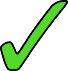 1
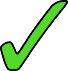 2
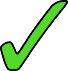 3
4
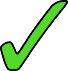 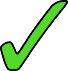 5
6
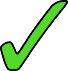 [Speaker Notes: Timing: 5 minutesAim: To practise comprehension and production of most of this week’s revisited vocabulary in sentences.Procedure:1. Encourage students to recall the vocabulary to predict what they will hear.  In number one words that differentiate one sentence from another have been put in bold to facilitate task modelling.  
2. Click the action buttons to play each sentence. Students pick which column (A, B or C) is correct.
3. Clicking reveals the answers.4. Elicit the German for the other two answers each time, to practise productive recall of the vocabulary.


Transcript:1. Ich wandere gern durch den Wald, weil ich die frische Luft brauche.
2. Sie hat häufig lange Bootsfahrten gemacht, weil sie sie liebt.Tho
3. Er klettert gern auf den Berg, denn das ist gefährlicher als Wandern.
4. Die Schüler sind auf den Berg gestiegen, denn das war eine gute Erfahrung.
5. Das Mädchen ist im See geschwommen, weil das Wasser wärmer war.
6. Ich bin zu Hause geblieben, denn ich bin zu spät für den Bus gekommen.Word frequency (1 is the most frequent word in German): 
8.2.1.5 (revisit) gefährlich [1211] häufig [407] lang [97] teuer [950] als2 [22] 8.1.2.4 (revisit) geblieben [113] geschwommen [1863] gestiegen [325] klettern [2601] wandern [1803] Berg [934] die Erfahrung [619] Fahrt [1569] Luft [487] Wald [1028] frisch [1260] durch [55]
Source:  Jones, R.L. & Tschirner, E. (2006). A frequency dictionary of German: core vocabulary for learners. Routledge]
Grammatik
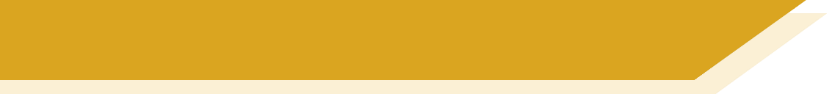 Adverb lieber
Remember, the adverb of manner gern comes after a verb and before a noun:
Ich spiele gern.
Ich spiele gern Tennis.
The adverb lieber comes in exactly the same place:
I like playing tennis, …
Ich spiele gern Tennis, …
aber ich spiele lieber Golf.
…but I prefer playing golf.
Careful! The adverb lieber (rather) and the verb lieben (to love / loving) are two different words:
NOUN
VERB
SUBJECT
Tanzen.
I love dancing.
liebe
Ich
Tanzen starts with a capital letter here, because it is a noun.
ADVERB
VERB
SUBJECT
Mia prefers singing.
lieber.
Mia
singt
[Speaker Notes: Timing: 3 minutesAim: To introduce the adverb lieber and to draw a parallel between the adverbs lieber and gern. Also highlight the difference between lieber (adverb) and lieben (verb).
Procedure:1. Click on the mouse to animate the explanation.
2. Ensure student understanding at each stage.
Word frequency (1 is the most frequent word in German): 
lieber [459]Source:  Jones, R.L & Tschirner, E. (2019). A frequency dictionary of German: Core vocabulary for learners. London: Routledge.]
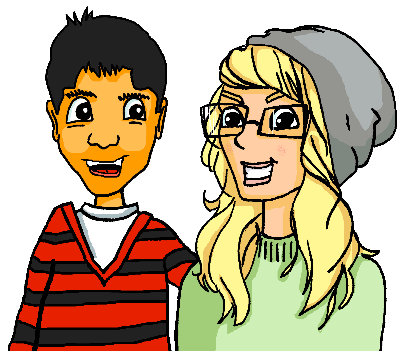 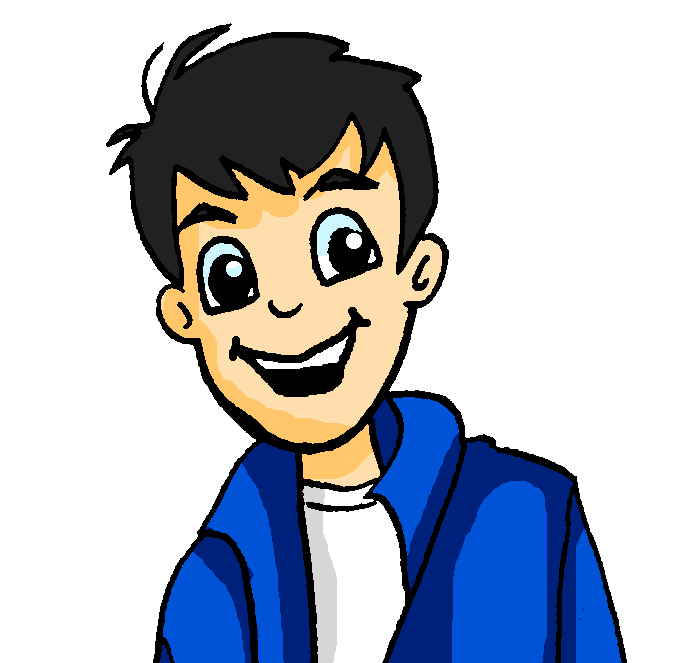 lesen
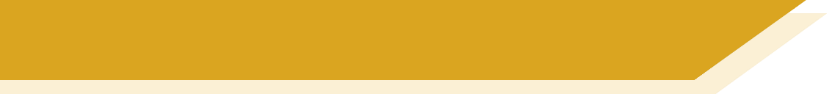 Was meinen sie?
Wolfgang und Heidi schreiben einander. –r oder --?
1
3
5
_
_
_
Wolfgang: Ich liebe   Fußball spielen.
Wolfgang: Ja, das ist toll. Ich liebe Einkaufen.
Wolfgang: Ich mache lieber   Karate.
2
4
6
Heidi: Na ja. Ich gehe lieber  ins Kino.
Heidi: Ja? ich liebe   Yoga machen.
Heidi: Ich besuche lieber  Freunde.
_
_
_
[Speaker Notes: Timing: 3 minutesAim: To practise using lieber / liebe in a sentence context in the written modality.Procedure:1. Read Wolfgang and Heidi’s messages. What fits at the end of ‘liebe’? –r or --?
2. Click to reveal answers.


Word frequency (1 is the most frequent word in German): 
lieber [459]Source:  Jones, R.L & Tschirner, E. (2019). A frequency dictionary of German: Core vocabulary for learners. London: Routledge.]
hören
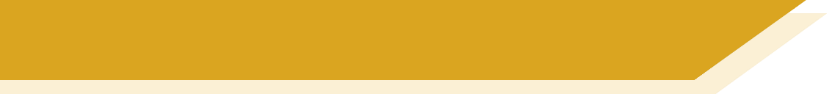 Meinungen
Is s/he saying what s/he loves or what s/he prefers?Schreib 1-8 und ‘prefers’ oder ‘loves’.
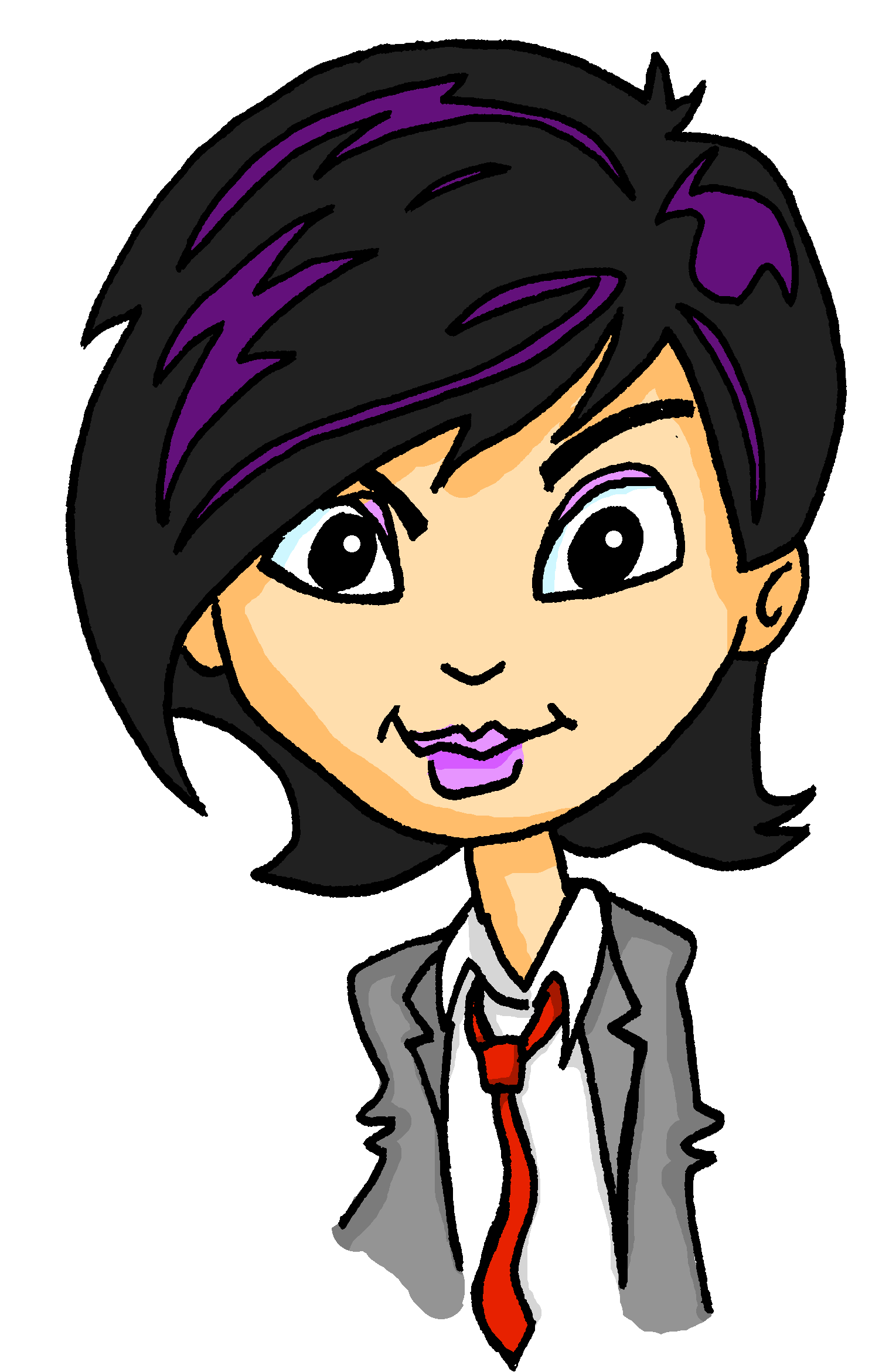 6
1
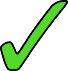 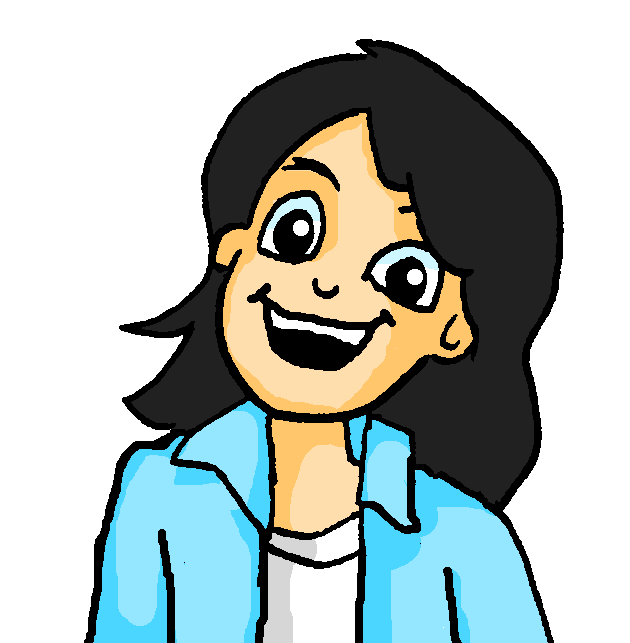 2
2
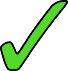 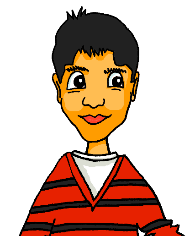 3
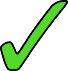 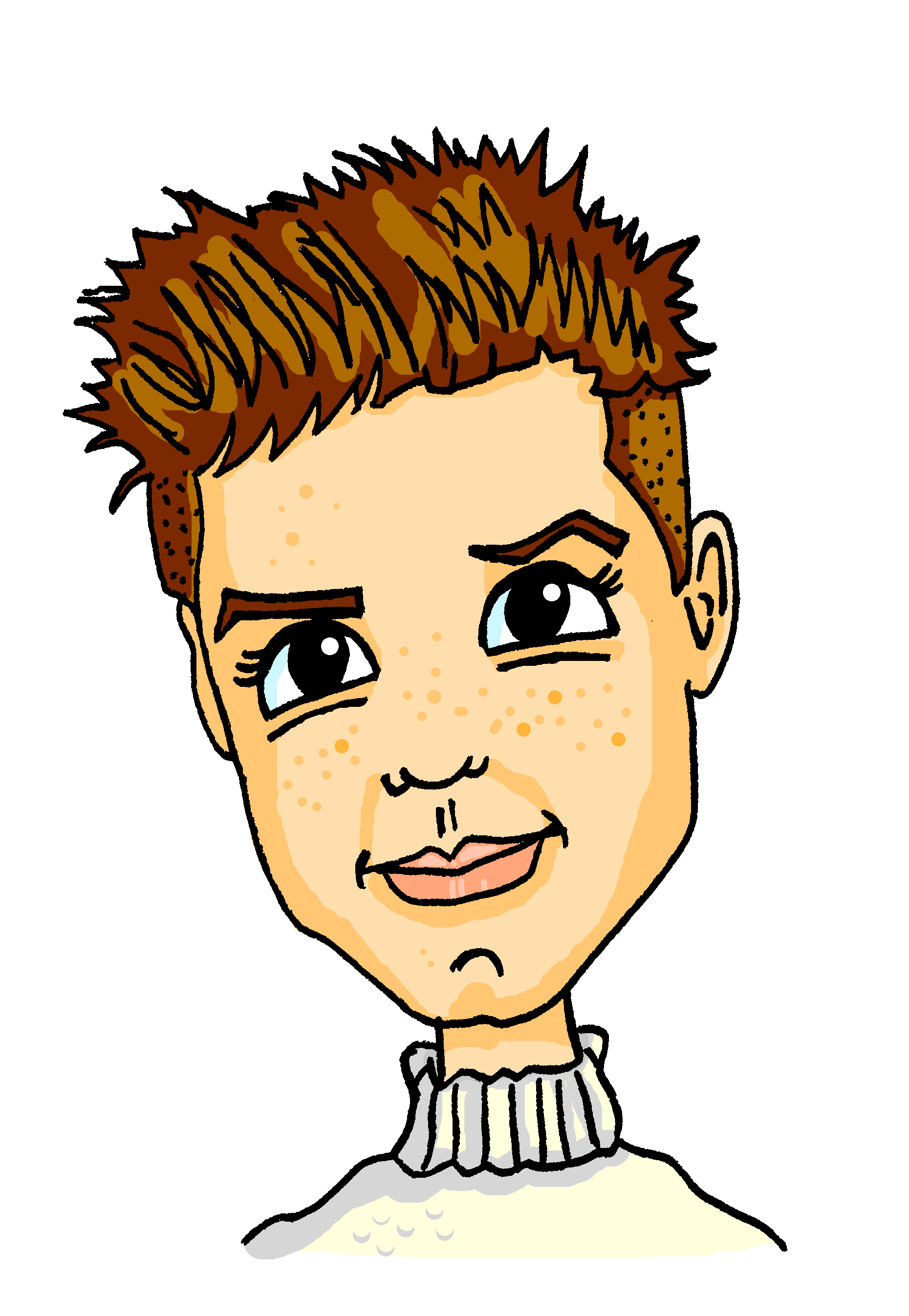 3
4
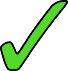 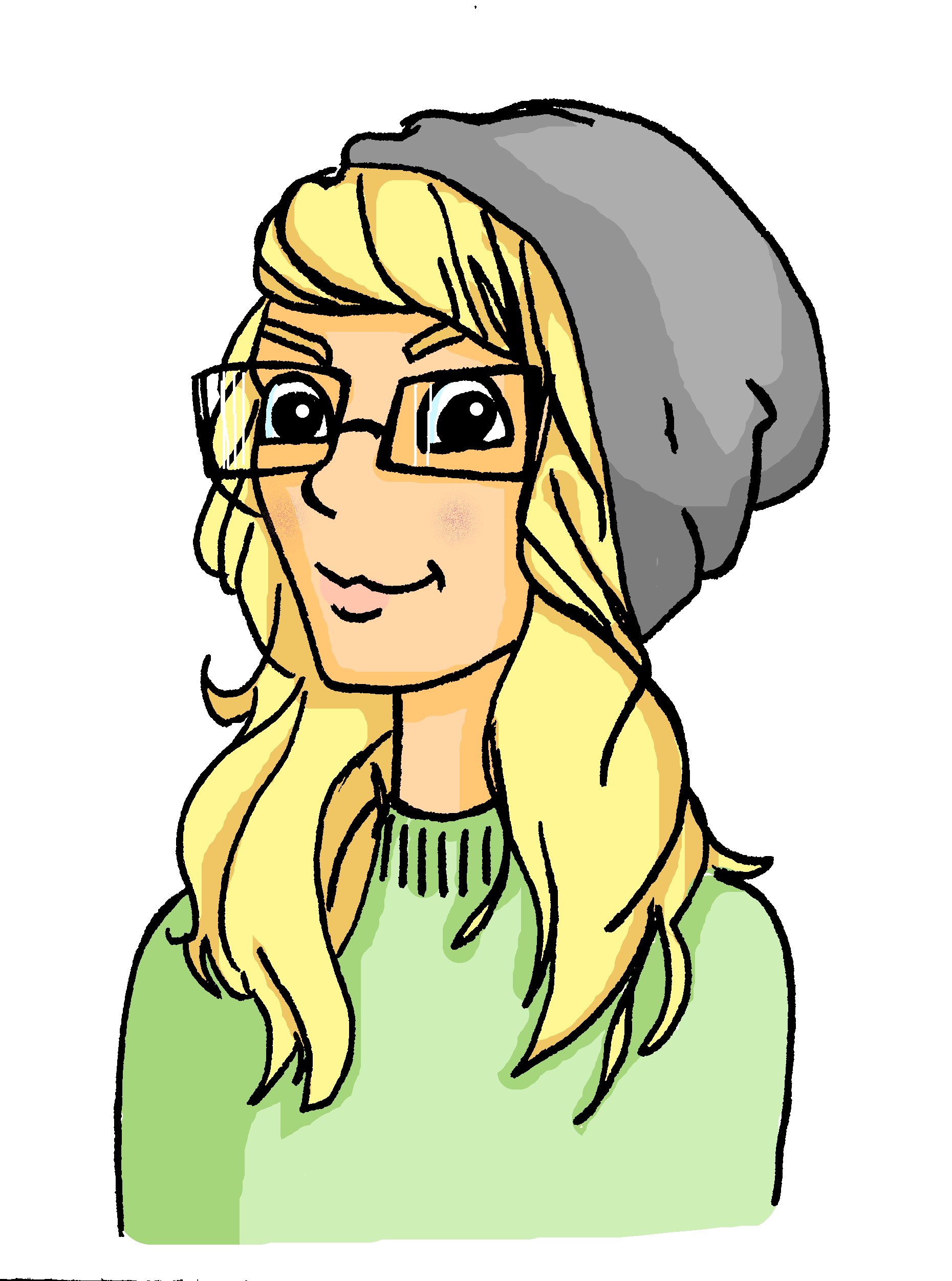 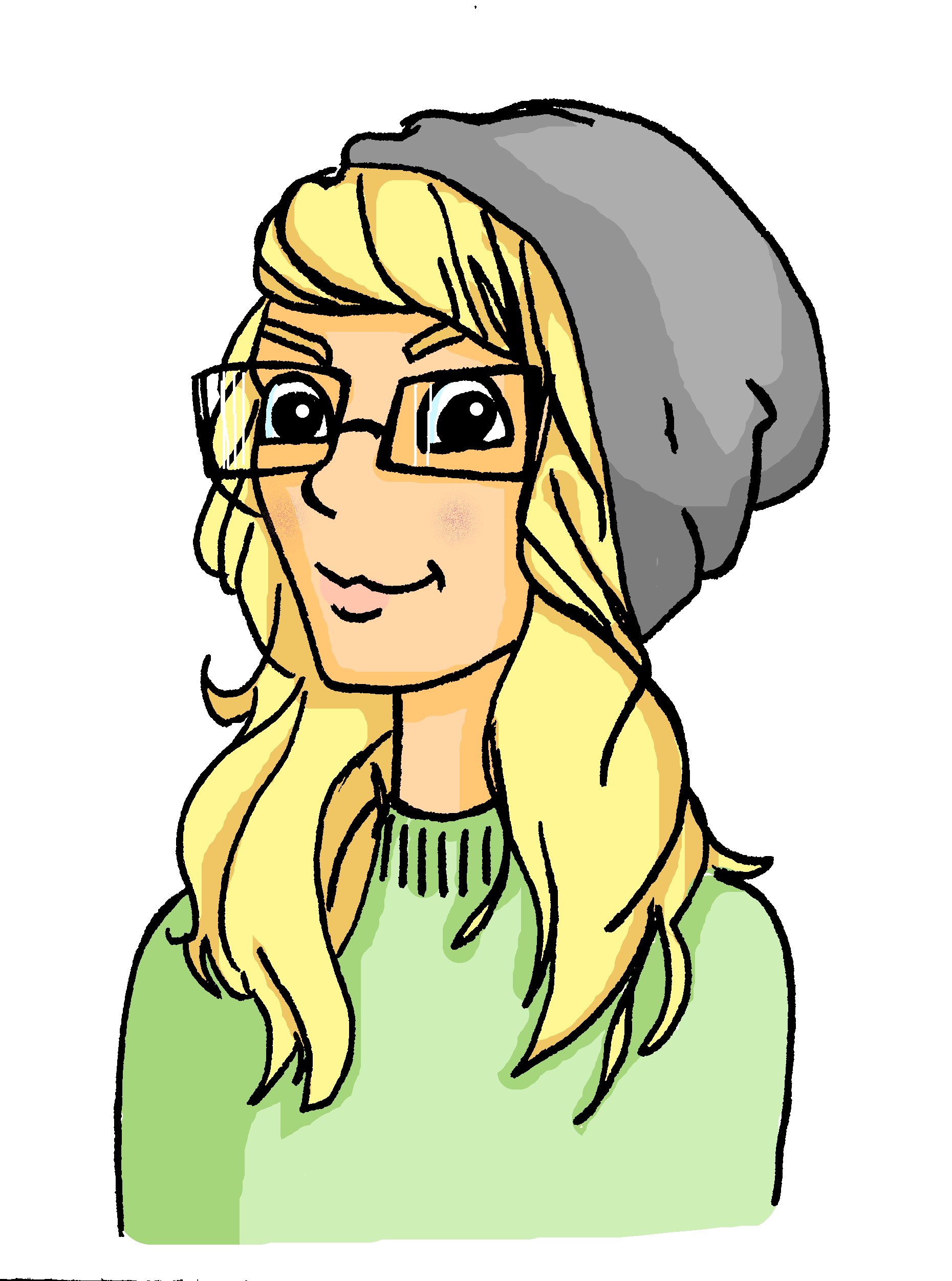 5
5
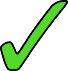 4
8
6
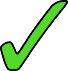 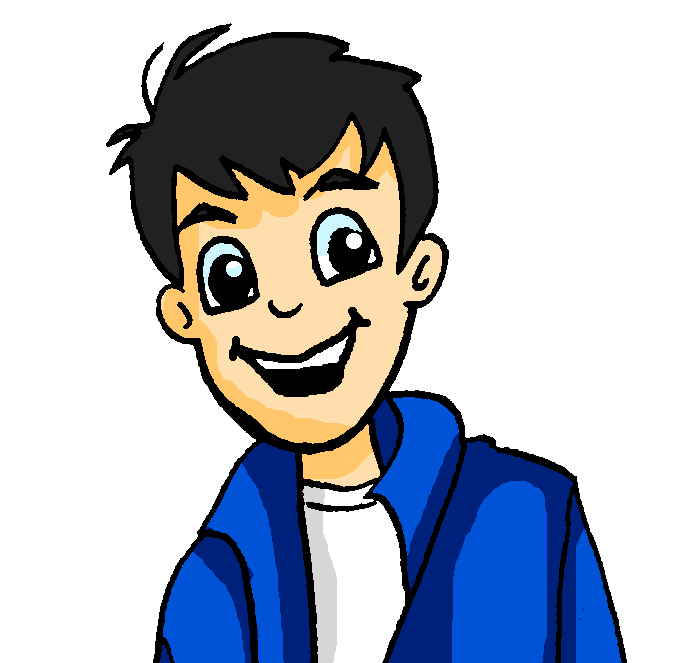 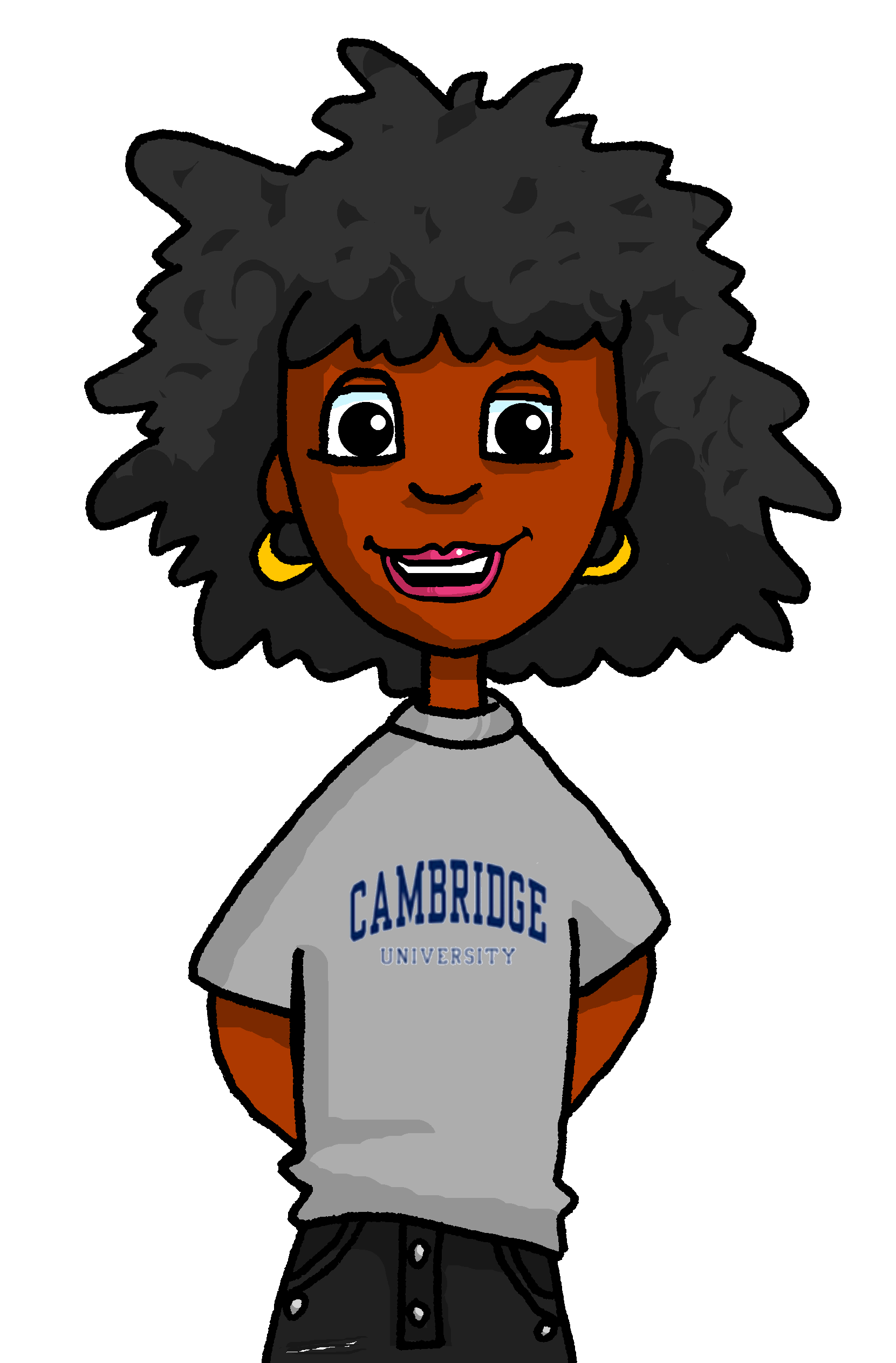 7
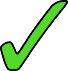 1
7
8
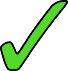 [Speaker Notes: Timing: 5 minutesAim: To practise using lieber / liebe in a sentence context in the oral modality.Procedure:1. Click on an action button to hear as sentence.
2. Students check the prefers or loves column.
3. Click the mouse to reveal and check answers

Transcript:1. Ich liebe Tanzen. (Wolfgang)2. Ich schwimme lieber. (Mia)3. Ich höre lieber Musik. (Mehmet)4. Ich liebe Lesen. (Heidi)5. Ich liebe Laufen. (Alistair)6. Ich sehe lieber Filme. (Katja)7. Ich liebe Radfahren. (Andrea)8. Ich fahre lieber Skateboard. (Heidi)Word frequency (1 is the most frequent word in German): 8.2.2.2 (introduce) Musik [509] lieber [459] 
Source:  Jones, R.L. & Tschirner, E. (2019). A frequency dictionary of German: core vocabulary for learners. Routledge]
sprechen
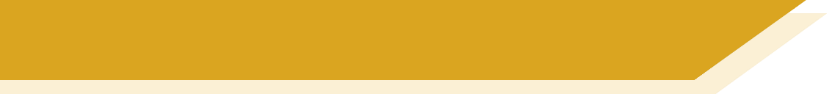 Was meinen sie?
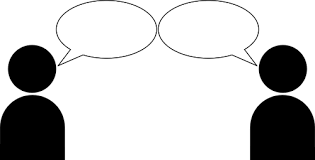 Partner A
Partner B
…Uno spielen / …spiele Uno.
Ich liebe…
…Uno spielen.
Ich liebe…
[Speaker Notes: Timing: 5 minutesAim: To practise liebe / lieber in a spoken sentence context. Procedure:1. Students work in pairs.
2. Each writes down the list of sentence starters on the next slide.
3. In the first round, person A starts a sentence and person B finishes the sentence from their option (which are on the board)
4. Swap roles when all sentences have been completed.

Word frequency (1 is the most frequent word in German): 
Musik [509] modern [747] lieber [459] teuer [950] klettern [2601] wandern [1803] Wald [1028] durch [55]Source:  Jones, R.L & Tschirner, E. (2019). A frequency dictionary of German: Core vocabulary for learners. London: Routledge.]
sprechen
*aufschreiben = to write down (separable verb)
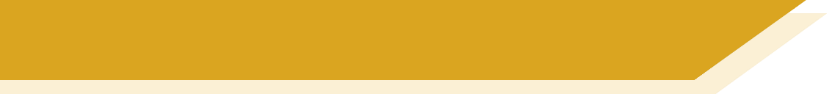 Was meinen sie?
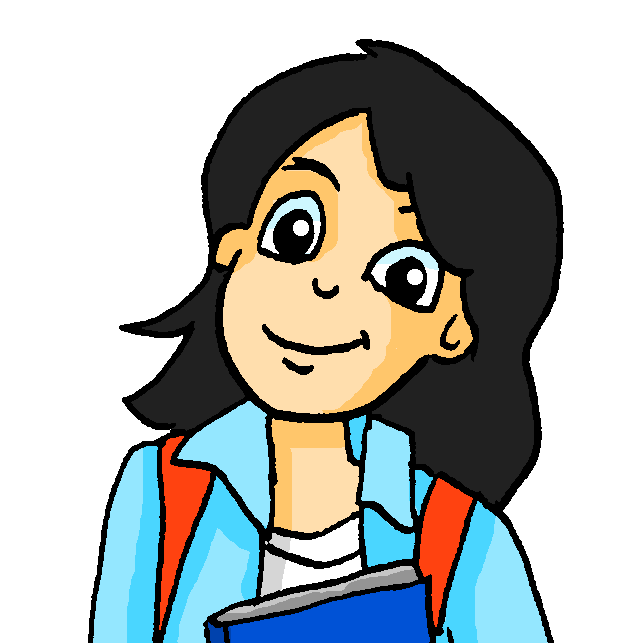 Schreib diese Satzbeginne auf*.
Partner A
Partner B
Sie geht…
Du liebst…
Wir kaufen…
Ich liebe…
Sie isst…
Sie lieben…
Ich fahre…
Ich liebe…
Du kochst…
Er spielt…
Wir lesen…
Sie liebt…
sprechen
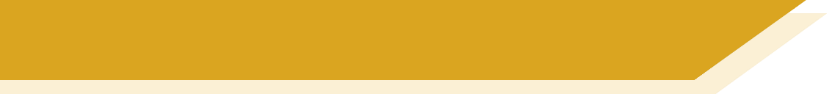 Was meinen sie?
Partner B
Runde 1
1. …liebe Radfahren / …lieber Rad.2. …höre Musik / …Musik hören.
3. … lieber Chinesisch / …liebst Chinesisch.
4. … liebt Basketball / lieber Basketball.
5. …lieber Bücher / … lieben Bücher.
6. … Wandern / … wandert.
sprechen
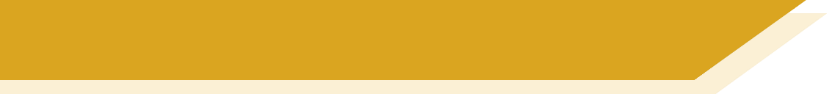 Was meinen sie?
Partner A
Round 2
1. …lieber ins Kino / …liebt ins Kino.2. … Klettern / …kletterst.
3. …lieben Schokolade / lieber Schokolade.
4. …Musik spielen / … spiele Musik.
5. … liebt Nudeln / …lieber Nudeln.
6. … Einkaufen / … kaufen ein.
schreiben
Bingo
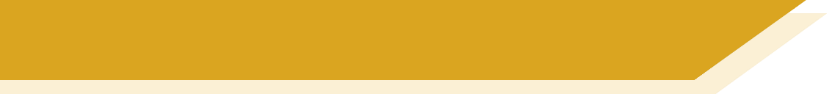 Kopier die Tabelle. Schreib einen Satz auf Deutsch in jedem Kästchen*.
Sie liebt Kochen.
Ich höre lieber Musik.
Er klettert lieber.
Wir schwimmen lieber.
Sie lieben Radfahren.
Du liebst Bergsteigen.
Sie kauft lieber ein.
Sie besuchen lieber Freunde.
Ich liebe Wandern.
das Kästchen = box
[Speaker Notes: Timing: 8 -10 minutesAim: written production of verb + lieber and lieben + noun using different persons of the verb in the present tense.Procedure:1. Students draw a noughts and crosses grid.
2. In each box they write one of the German sentences 1-9.  They can lay them out in any order (we are going to play noughts and crosses with them).
3. Teacher calls the sentences in any order, clicking to bring up the German sentence.
4. Student cross off (and correct, as necessary) sentences.  They shout out Bingo when they have a line (horizontal, vertical or diagonal), and then play continues to full house.


Transcript:Answers appear in the following order, so it makes sense for the teacher to ‘call’ in this order:Sie lieben Radfahren.Wir schwimmen lieber.Sie liebt Kochen.Du liebst Bergsteigen.Sie besuchen lieber Freunde.Sie kauft lieber ein.Ich liebe Wandern.Er klettert lieber.Ich höre lieber Musik.Word frequency (1 is the most frequent word in German): Musik [509] lieber [459]klettern [2601] steigen [325] wandern [1803] Berg [934] 
Source:  Jones, R.L. & Tschirner, E. (2019). A frequency dictionary of German: core vocabulary for learners. Routledge]
Talking about what you and others prefer to do
Two-verb clauses using statt
Revisit [st-], [sp-], [sch]
Y8 German 
Term 2.2- Week 3- Lesson 44
Author name(s):  Inge Alferink/ Rachel Hawkes
Artwork: Steve Clarke

Date updated: 7 / 7 / 21
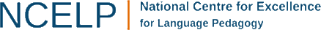 [Speaker Notes: Artwork by Steve Clarke. All additional pictures selected are available under a Creative Commons license, no attribution required.

Learning outcomes (lesson 2):Consolidation of adverb lieber and use of other adverbs
2-verb clauses using stattRevisit [st], [sp], [sch]

Word frequency (1 is the most frequent word in German): 
8.2.2.2 (introduce)] was für [38/17] Art [260] Bild [253] Musik [509] Stimme [399] modern [747] traditionell [1555] besonders [270] lieber [459]  statt [680] 8.2.1.5 (revisit) besser [201] billig [1738] gefährlich [1211] häufig [407] lang [97] mehr [52] sicher [265] teuer [950] noch3 [33] als2 [22] 8.1.2.4 (revisit) erfahren [690] geblieben [113] geschwommen [1863] gestiegen [325] klettern [2601] küssen [2644] steigen [325] wandern [1803] Berg [934] die Erfahrung [619] Fahrt [1569] Luft [487] Wald [1028] frisch [1260] durch [55] ach [587]Source:  Jones, R.L & Tschirner, E. (2019). A frequency dictionary of German: Core vocabulary for learners. London: Routledge.

The frequency rankings for words that occur in this PowerPoint which have been previously introduced in NCELP resources are given in the NCELP SOW and in the resources that first introduced and formally re-visited those words. 
For any other words that occur incidentally in this PowerPoint, frequency rankings will be provided in the notes field wherever possible.]
lesen / hören
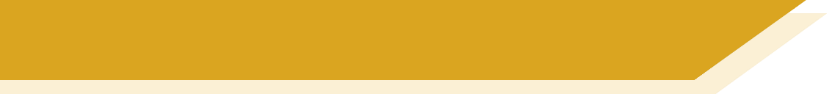 Phonetik
B
A
1. Er sieht viele Menschen.
1. Er sieht viele Männchen.
2. Ich habe das schön gemacht.
2. Ich habe das schon gemacht.
3. Sie hat die Kirche fotografiert.
3. Sie hat die Kirsche fotografiert.
4. Waschen ist schneller als Wachsen.
4. Wachsen ist schneller als Waschen.
5. Schälen oder schellen?
5. Schellen oder schälen?
6. Zeichnen ist besser als Zeigen.
6. Zeigen ist besser als Zeichnen.
das Männchen – little mandie Kirsche – cherry
waschen – to washwachsen – to grow
schälen – to peelschellen – to ring
zeichnen – to draw
[Speaker Notes: Timing: 5 minutesAim: To practise this week’s SSCs in a sentence context. The format encourages attention to both pronunciation and listening.Procedure:1. Students work in pairs.
2. Student says both versions of the sentence.3. Their partner writes down in which order the sentences were said.
4. They take turns speaking and listening, so each student says three sentences.5. Click each sentence to hear it pronounced.
Word frequency of unknown words (1 is the most frequent word in German): 
Männchen [>5009] Kirsche [>5009] waschen [2315] wachsen [470] schälen [>5009]  schellen [>5009] zeichnen [1259]Source:  Jones, R.L & Tschirner, E. (2019). A frequency dictionary of German: Core vocabulary for learners. London: Routledge.]
lesen / sprechen
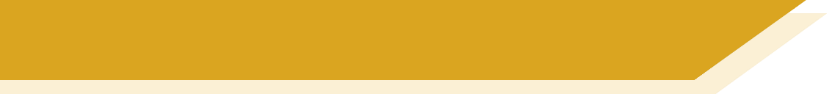 Phonetik
20
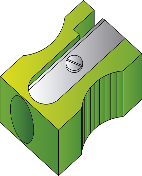 Mein Spitzer spitzt Stifte spielend spitz.
1
My sharpener sharpens pencils effortlessly sharp.
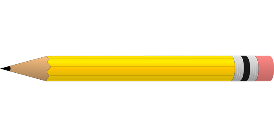 Schnecken erschrecken, wenn sie an Schnecken schlecken.
Sekunden
2
Snails are startled, when they lick snails.
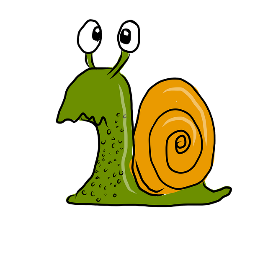 Schneiders Schere schneidet scharf –
scharf schneidet Schneiders Schere.
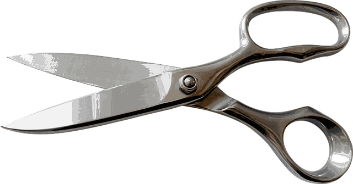 3
0
Schneider’s scissors cut sharply – 
sharply (is how) Schneider’s scissors cut
LOS!
[Speaker Notes: Timing: 2 minutesAim: To practise this week’s SSC in a sentences context. The time limit will help to speed up production of the words.Procedure:1. Try to say the tongue twisters within the time available.
2. Click LOS! to start the timer.
3. Click the action buttons to hear the tongue twisters pronounced by a native speaker, first slowly, then at normal speed.]
schreiben
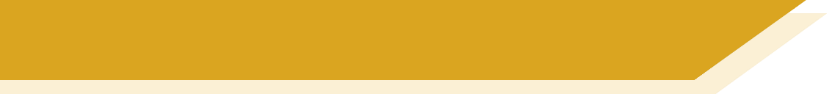 Vokabeln
safe / secure
expensive
traditional
modern
more
long
better
rather
particularly
instead of
cheap
dangerous
voice / vote
picture
music
frequently
what type of
[Speaker Notes: VokabelnTiming: 3 minutes
Aim: To practise recall of meaning of words in this week’s revisited sets in the written modality.

Procedure:1. On click a word appears. 
2. Write down the German translation before the word disappears.

Word frequency (1 is the most frequent word in German): 
8.2.2.2 (introduce)] was für [38/17] Art [260] Bild [253] Musik [509] Stimme [399] modern [747] traditionell [1555] besonders [270] lieber [459]  statt [680] 8.2.1.5 (revisit) besser [201] billig [1738] gefährlich [1211] häufig [407] lang [97] mehr [52] sicher [265] teuer [950]
Source:  Jones, R.L & Tschirner, E. (2019). A frequency dictionary of German: Core vocabulary for learners. London: Routledge]
schreiben
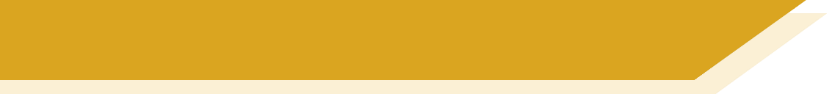 Vokabeln
sicher
teuer
safe / secure
traditionell
expensive
modern
traditional
mehr
modern
more
lang
besser
lieber
long
better
rather
besonders
billig
statt
particularly
die Stimme
cheap
gefährlich
instead of
dangerous
voice / vote
die Musik
was für
das Bild
häufig
what type of
picture
music
frequently
[Speaker Notes: Antworten
Click on an action button to make the German translation appear.]
Grammatik
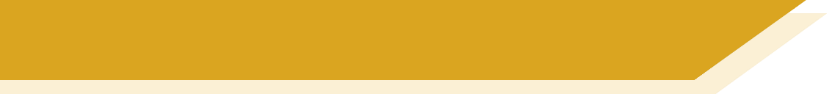 weil / denn + lieber
With WO3 (Word Order 3) the verb goes to the end of the clause.
With WO3 (Word Order 3) the verb goes at the end of the clause.
Remember, after weil use WO3:
Ich sehe keine Filme, weil ich lieber lese.
I don’t watch films because I prefer to read.
Ich gehe oft in die Bibliothek, weil ich Lesen liebe.
With WO1 (Word Order 1) the verb follows the subject, as in English.
With WO3 (Word Order 3) the verb goes at the end of the clause.
I often go to the library because I love reading.
After denn use WO1
Ich sehe keine Filme, denn ich lese lieber.
I don’t watch films because I prefer to read.
Ich gehe oft in die Bibliothek, denn ich liebe Lesen.
I often go to the library because I love reading.
[Speaker Notes: Timing: 2 minutesAim: To revisit word order after denn and weil and illustrate use in combination with liebe / lieber.Procedure:1. Click on the mouse to animate the explanation.
2. Ensure student understanding at each stage.
Word frequency (1 is the most frequent word in German): 
lieber [459]Source:  Jones, R.L & Tschirner, E. (2019). A frequency dictionary of German: Core vocabulary for learners. London: Routledge.]
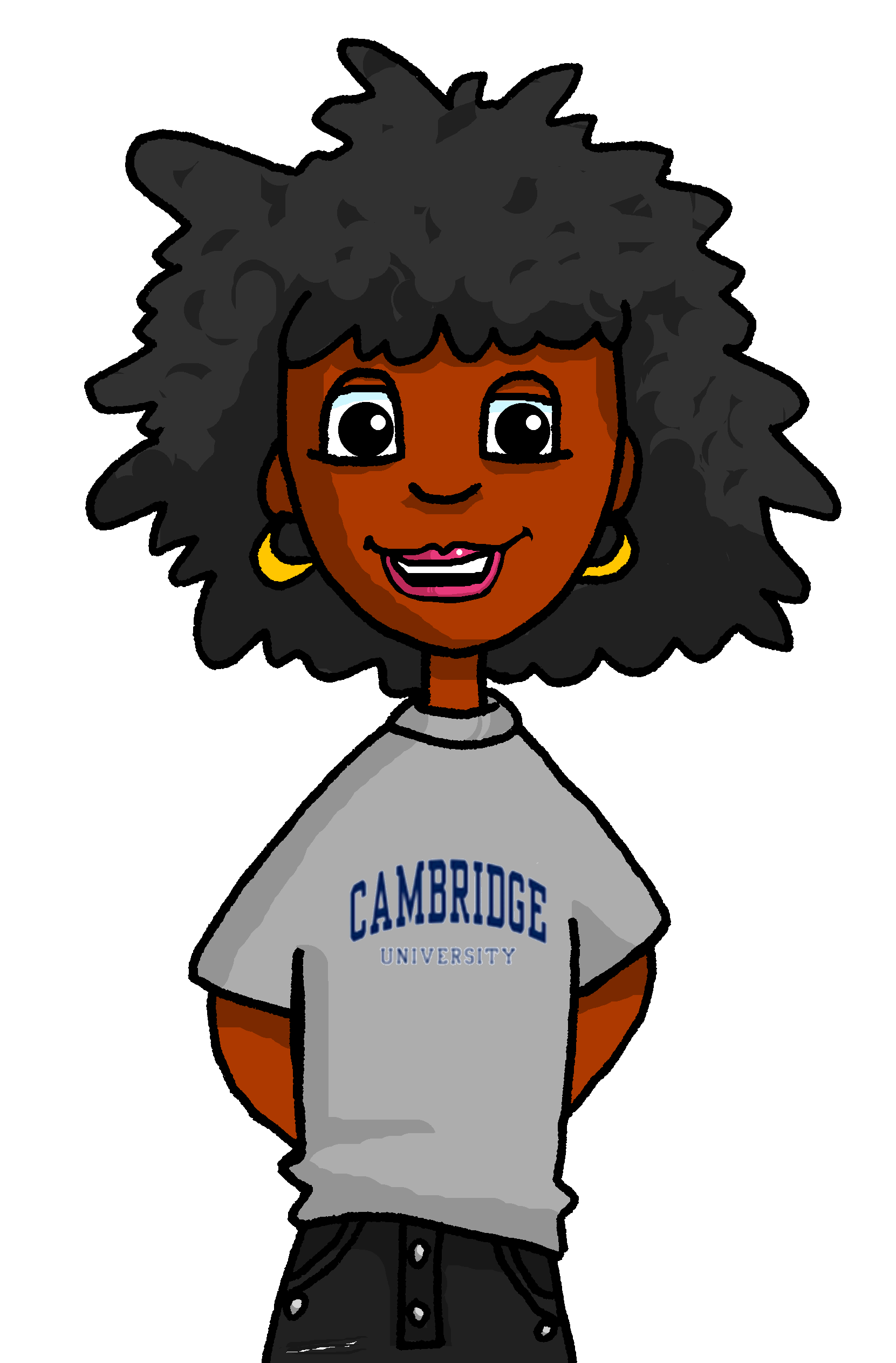 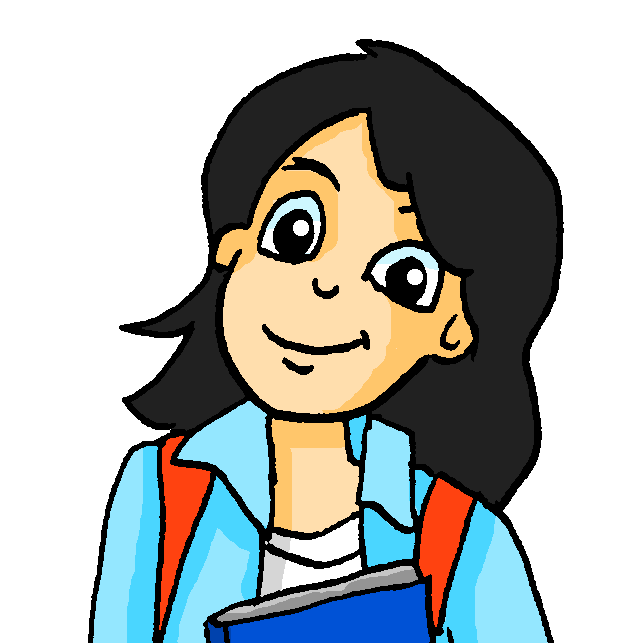 der Austausch - exchange
lesen
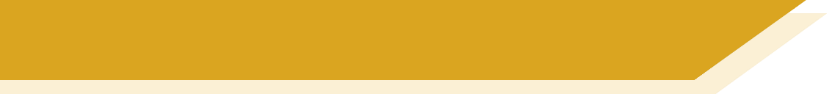 Virtueller Austausch*
Mias Klasse hilft Andreas Klasse online.  Schreib 1-8 und ‘weil’ oder ‘denn’. Dann schreib die Gründe auf Englisch.
1) Ich fahre nicht oft Rad,  ______ ich Laufen liebe! (weil/denn) DH
4) Ich esse nicht häufig Nudeln,  ______ ich liebe Pizza! (weil/denn) MH
loves running
denn
weil
prefers visiting Berlin
2) Ich besuche nicht gern London, ____  ich lieber Berlin besuche. (weil/denn) JS
5) Ich spiele nicht gern Tennis, ____  ich lieber Volleyball spiele. (weil/denn) WH
prefers doing yoga
weil
weil
loves pizza
prefers volleyball
3) Ich mache nicht häufig Judo, _____  ich mache lieber Yoga. (weil/denn) SW
6) Ich fahre nicht oft Skateboard, _____  ich liebe Parkour. (weil/denn) H
denn
denn
loves Parkour
[Speaker Notes: Timing: 5 minutesAim: To consolidate knowledge of lieber vs liebe, and in addition practise recognising the word order used in each sentence and inferring the use of weil or denn as appropriate.Procedure:1. Write 1-6.
2. Students read sentences and write weil or denn for each as appropriate.
3. Click on the mouse to animate the correct answers.4. Then students write the English reason.5. Click to animate answers.Context: This is a padlet wall.  Mia’s class is helping Andrea’s class with their German grammar by posting weil / denn sentences for them to practise. Initials are initials of Mia’s classmates.
Word frequency (1 is the most frequent word in German): 
lieber [459] häufig [407] 
Source:  Jones, R.L & Tschirner, E. (2019). A frequency dictionary of German: Core vocabulary for learners. London: Routledge.]
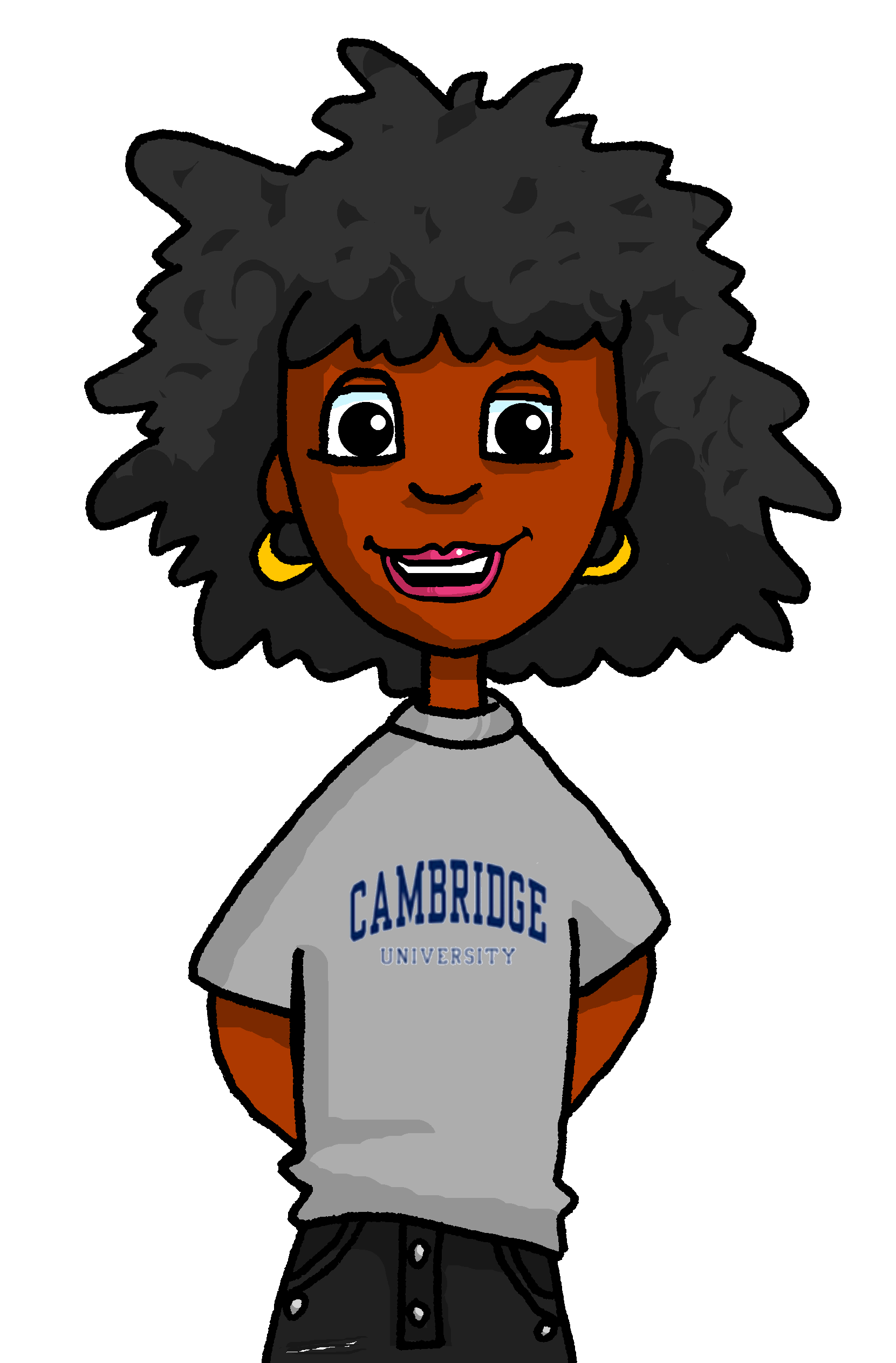 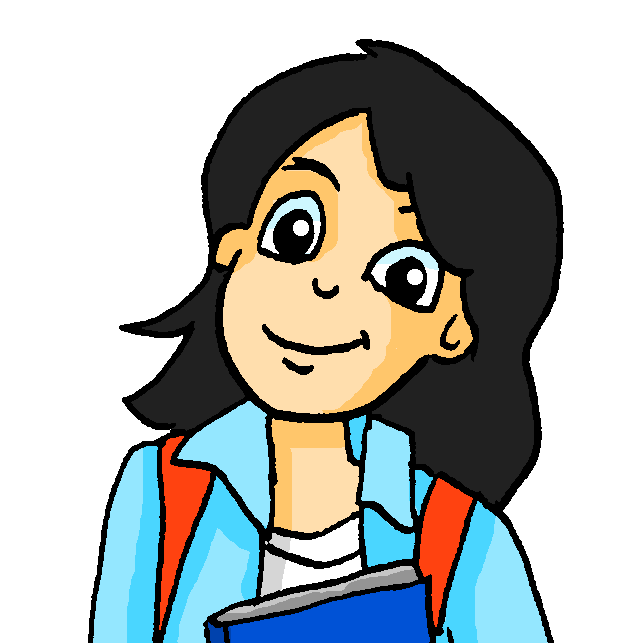 hören
Mias Klasse hilft weiter…
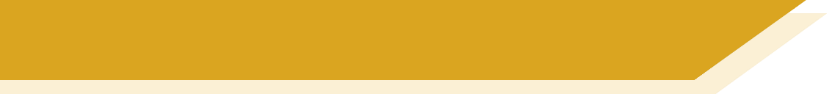 reading
1
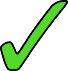 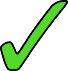 music
2
winning
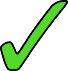 3
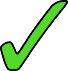 swimming
4
5
phoning
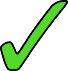 6
Spanish
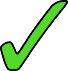 [Speaker Notes: Timing: 5 minutesAim: To practise weil and denn constructions in combination with liebe / lieber.Procedure:1. Click the action button to play the audio.
2. For each item students say whether Mia loves or prefers.
3. Students also write down the activity in English.
4. Click to reveal and check answers.5. Click again to reveal the two possible answer options, then again to remove the incorrect option and leave the correct one.
6. Clicking the ticks plays the full sentence audio without beeps.


Transcript:1. Ich sehe keine Filme, [weil] ich lieber lese.2. Ich gehe oft ins Konzert, [weil] ich klassische Musik liebe.
3. Ich spiele häufig Spiele, [denn] ich liebe Gewinnen.
4. Ich laufe nicht, [weil] ich lieber schwimme.
5. Ich schreibe keine Emails, [denn] ich telefoniere lieber.
6. Ich lerne kein Türkisch, [denn] ich liebe Spanisch.
Word frequency (1 is the most frequent word in German): 
Musik [509] häufig [407] 
Source:  Jones, R.L & Tschirner, E. (2019). A frequency dictionary of German: Core vocabulary for learners. London: Routledge.]
sprechen
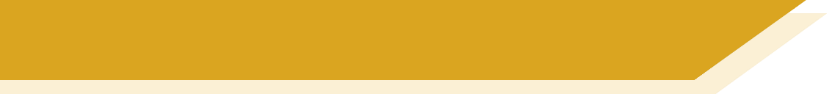 Wer ist das?
Markus
Person A stellt Fragen.
Person B antwortet (3,4 oder 5 Fragen)
Person A sagt den Namen.
You can use either denn (WO1) or weil (WO3) to give your reasons, but pay attention to the word order.
Beispiel
Person A spricht:
Person B ist Markus, und sagt:
Wie oft spielt diese Person Fußball?
Diese Person spielt sehr oft Fußball, denn er oder sie liebt Sport!
Nicht oft, weil er oder sie lieber Spanien besucht.
Wie oft besucht diese Person Brüssel?
[Speaker Notes: Timing: 4-5 minutesAim:  This is a productive speaking activity to practise using (understanding and producing) verb + lieber (prefers) or liebt (loves)Procedure:1. Make sure students understand the task, using this example slide to model the activity. 2. Student B picks a character.  Tell students that, at usual, there will be six characters on the board.  Here, we just see one.
3. Student A asks ‘Wie oft xxx diese Person xxx.....?’ naming one of the things mentioned in the left-hand column for each character.
4. Student B answers sehr oft (marked with +) or nicht oft (marked with -) e.g. Diese Person spielt sehr oft (+) / nicht oft (-) Fußball, giving the reason corresponding to the thing mentioned by Student B in the right-hand column for their chosen character (using weil or denn, with correct word order).  e.g. denn er oder sie liebt Sport.
5. By spotting the reason given in the exact form specified, Student B attempts to guess the character chosen. It will take at least three questions before knowing the answer.
6. Partners swap roles.
2. Go on to the next slide.]
Wer ist das?
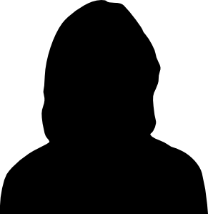 ?
sprechen
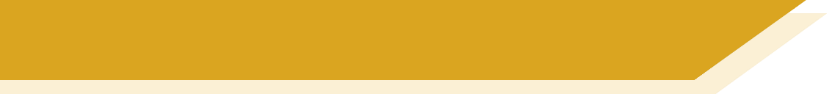 Stefanie
Dieter
Jörg
Sabine
Leah
Moritz
[Speaker Notes: SprechenTiming: 8 minutes

Speaking activity: Wer ist das?
Aim: To practise lieben and lieber and giving answers with reasons using weil and denn. This is a variation on the ‘guess who’ game.
Procedure:1. Student B picks a character.
2. Student A asks ‘Wie oft xxx diese Person xxx.....?’ naming one of the things mentioned in the left-hand column for each character.
3. Student B answers sehr oft (marked with +) or nicht oft (marked with -) e.g. Diese Person spielt sehr oft (+) / nicht oft (-) Fußball, giving the reason corresponding to the thing mentioned by Student B in the right-hand column for their chosen character (using weil or denn, with correct word order).  e.g. denn er oder sie liebt Sport.
4. By spotting the reason given in the exact form specified, Student B attempts to guess the character chosen. It will take at least three questions before knowing the answer.
5. Partners swap roles.

Note: The names include several SSC.  Teachers may usefully ask students to pronounce their names before the activity starts:[St]efanie, D[ie]t[er], [J][ö]rg, L[e]ah, M[o][r]it[z], [S]ab[i]n[e] (pronounce the final ‘e’)

Word frequency (1 is the most frequent word in German): 
Musik [509] lieber [459] klettern [2601] wandern [1803] Luft [487] frisch [1260]Source:  Jones, R.L & Tschirner, E. (2019). A frequency dictionary of German: Core vocabulary for learners. London: Routledge.]
Grammatik
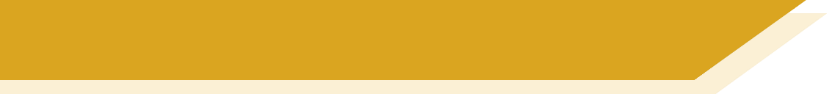 Adverb statt
Note: you need a comma before the clause with  zu.
You have seen this type of construction before:
Wir haben Lust, ins Kino zu gehen.
The adverb statt means instead of.
Use it in combination with zu and an infinitive:
Wir müssen heute Hausaufgaben machen, statt Fußball zu spielen.
We have to do homework today instead of playing football.
Compare:
Wir müssen heute Hausaufgaben machen und Fußball spielen.
We have to do homework and play football.
[Speaker Notes: Note: It would be perfectly possibly to omit the introduction of statt with ‘zu’ + infinitive clauses, and instead do further practice of lieber, e.g., by repeating the speaking task and then by completing slide 27 writing, without questions 5 & 6.  There will be three further opportunities in Y8 to practise ‘zu’ + infinitive clauses.
Timing: 2 minutesAim: To explain and illustrate the use of the adverb statt + zu + infinitive and draw comparisons with similar constructions already encountered.Procedure:1. Click on the mouse to animate the explanation.
2. Ensure student understanding at each stage.
Word frequency (1 is the most frequent word in German): 
statt [680] Source:  Jones, R.L & Tschirner, E. (2019). A frequency dictionary of German: Core vocabulary for learners. London: Routledge.]
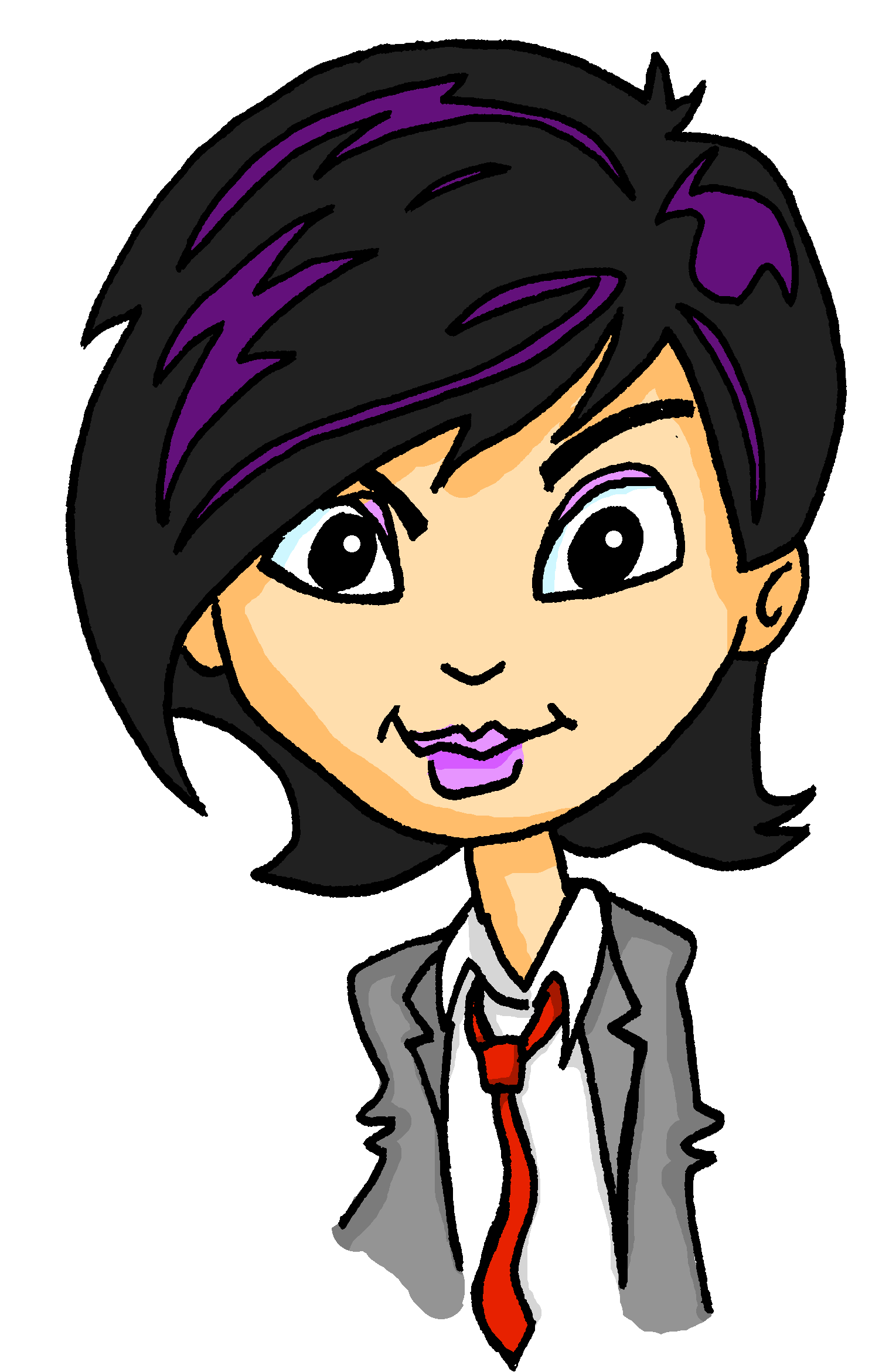 *zuhören = to listen to (separable verb)
lesen
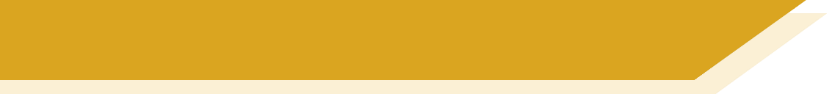 In der Schule
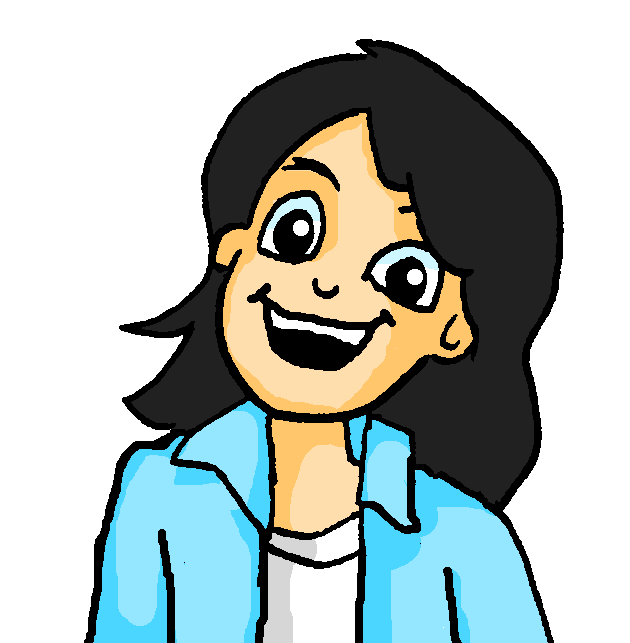 ?
Katja und Mia schreiben einander.  Statt oder und / oder?
1
3
5
Katja: Haben wir später eine Mathestunde, statt /oder das Kunstprojekt zu machen?
Katja: Ich kann nur an Essen denken! Soll ich Pizza essen , statt / oder Nudeln kaufen?
Katja: Ach so! Und dürfen wir das Projekt zusammen machen, statt / und das allein zu machen?
2
4
6
Mia: Oh, jetzt will ich auch Pizza kaufen und / , statt mein Butterbrot zu essen!
Mia: Wir haben eine Mathestunde und / , statt machen dann das Projekt.
Mia: Katja! Hast du geträumt oder /, statt Frau Schmitt zuzuhören*?
[Speaker Notes: Timing: 5 minutesAim: To practise statt in a sentence context by attending to the absence or presence of zu in the written sentence.Procedure:1. Read Mia’s and Katja’s messages.
2. Students say what fit in the gap, statt or oder / und.
3. Click to reveal and check answers.4. Elicit English meanings orally.]
hören
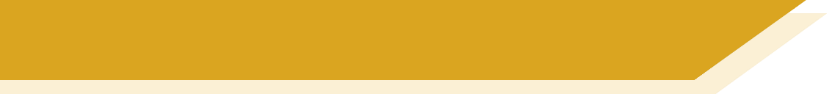 Zu Hause
Statt oder und / oder?Schreib 1-6 und statt oder und/oder.
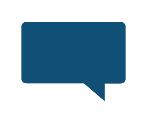 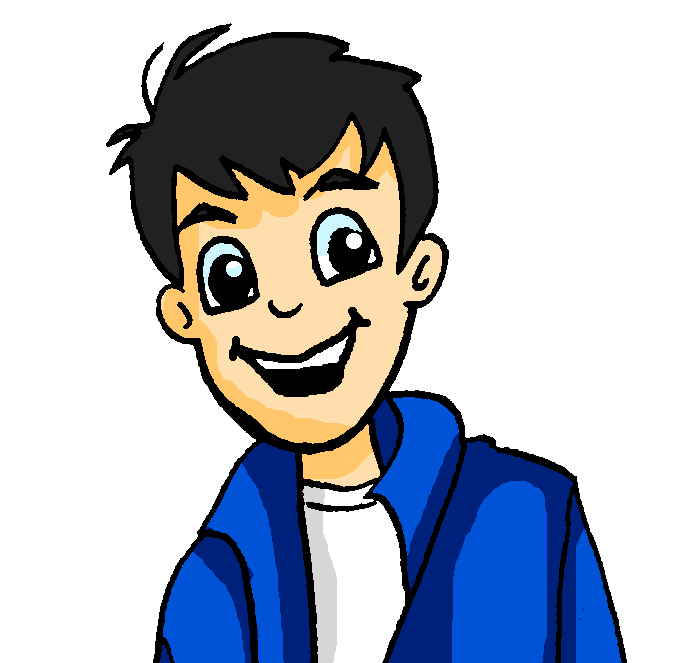 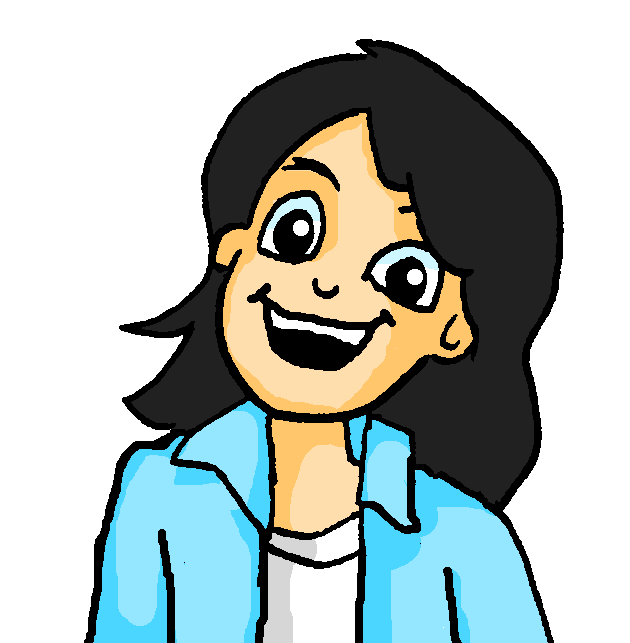 1
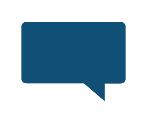 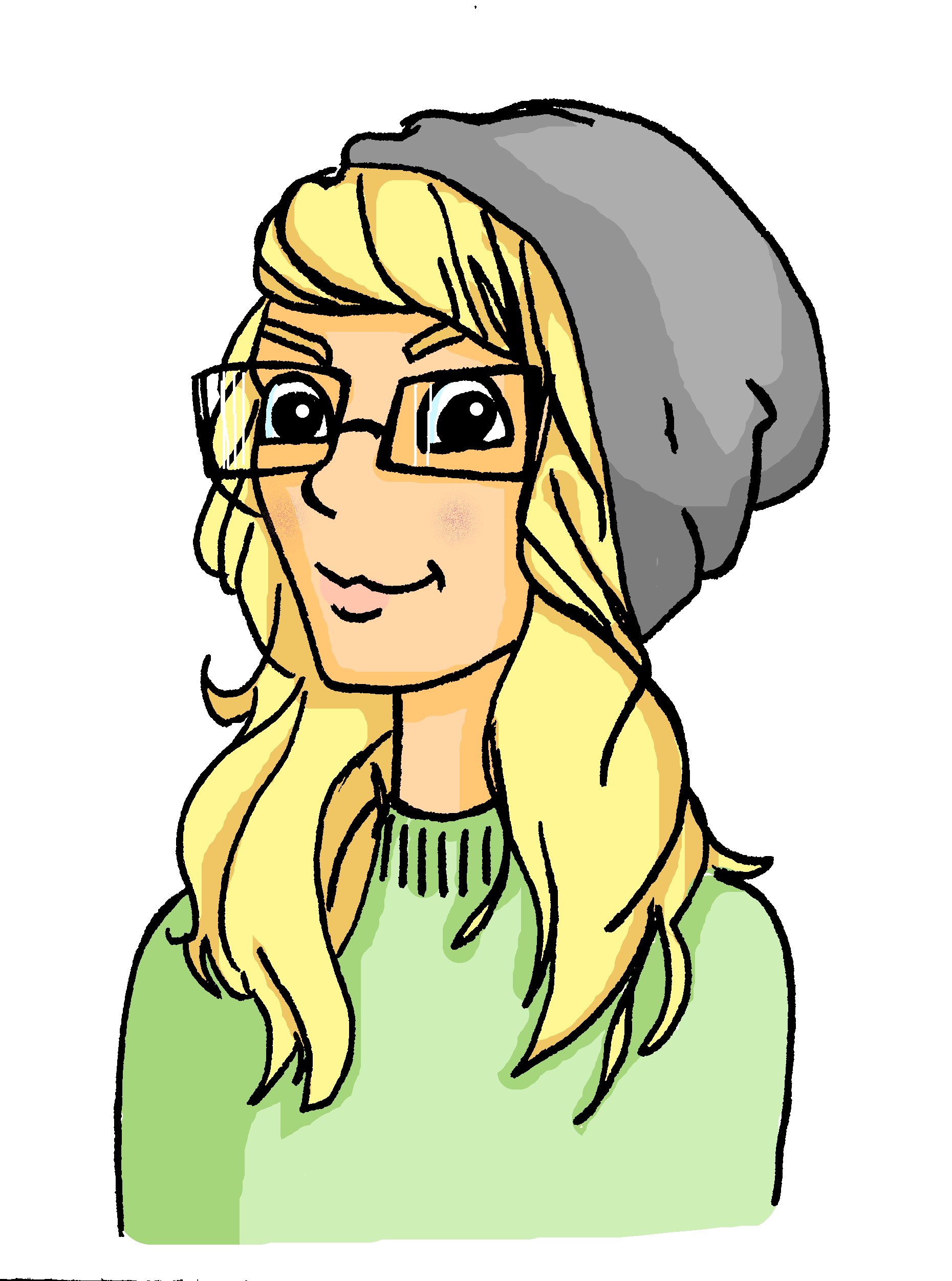 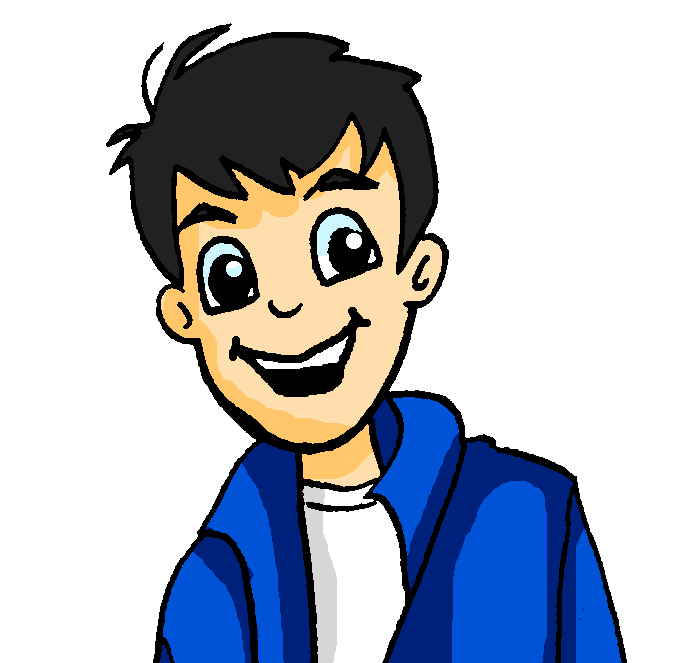 2
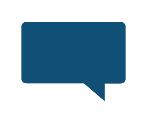 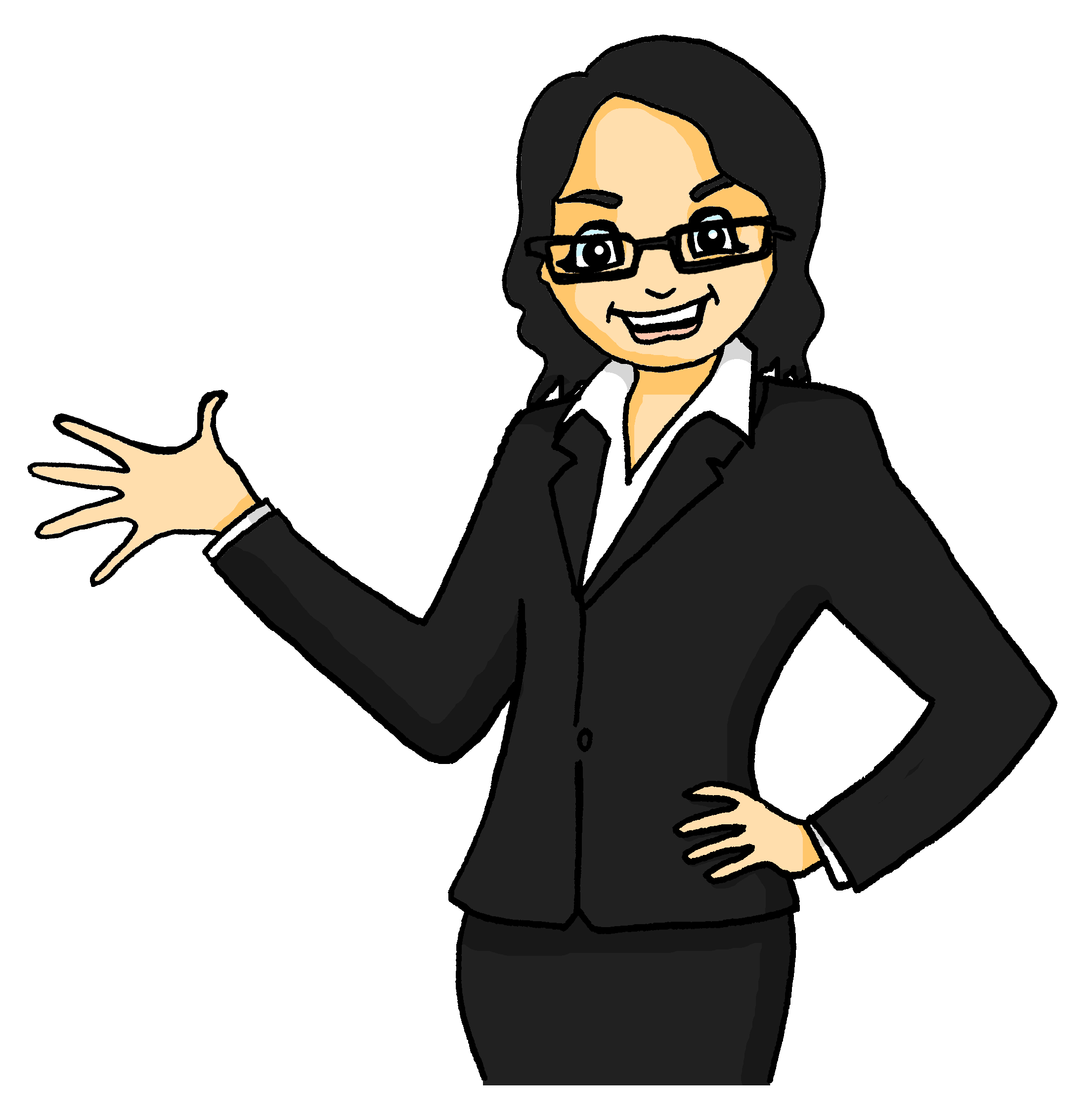 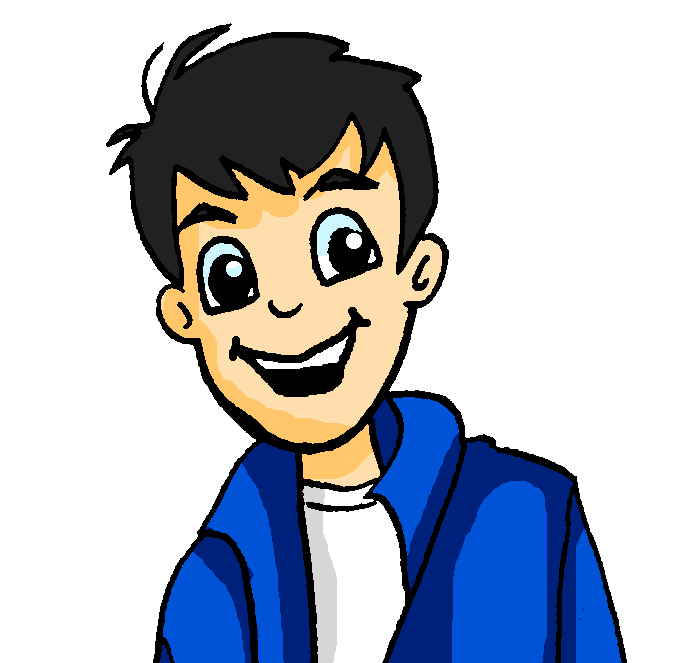 3
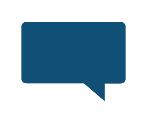 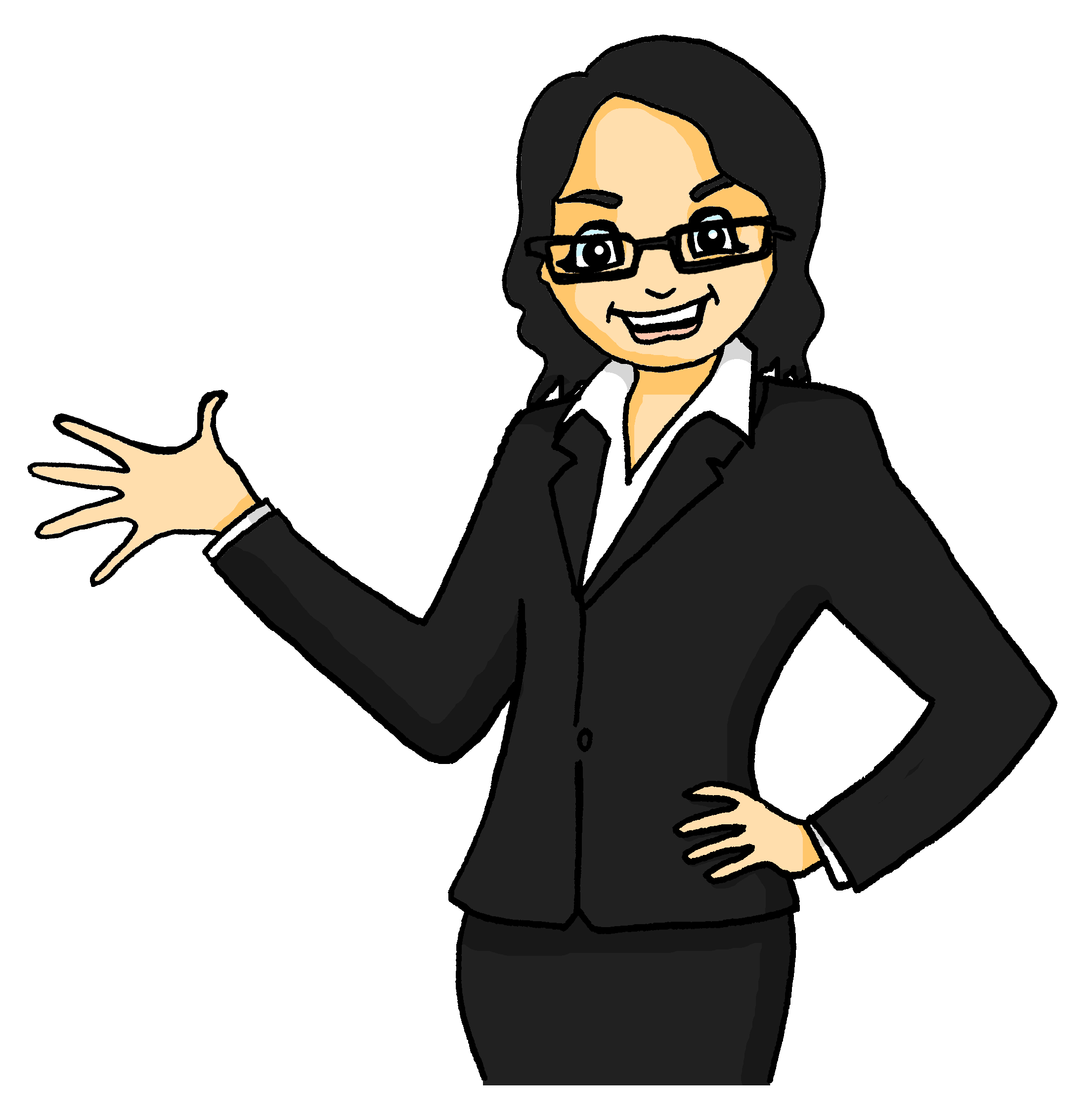 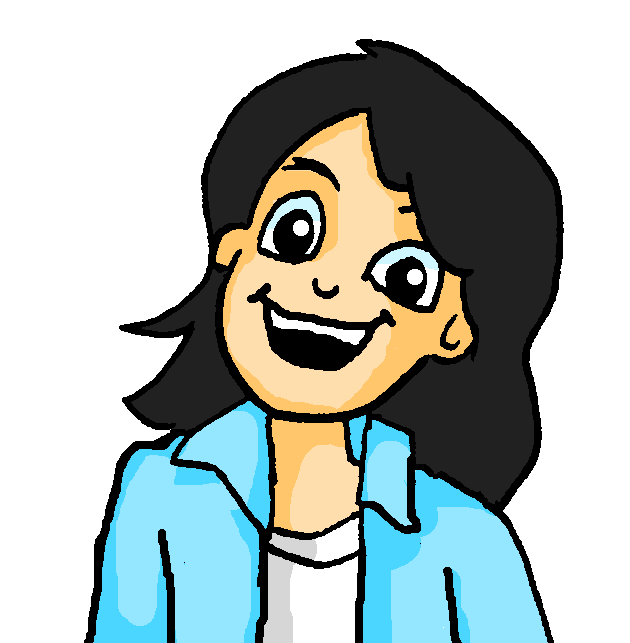 4
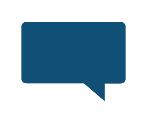 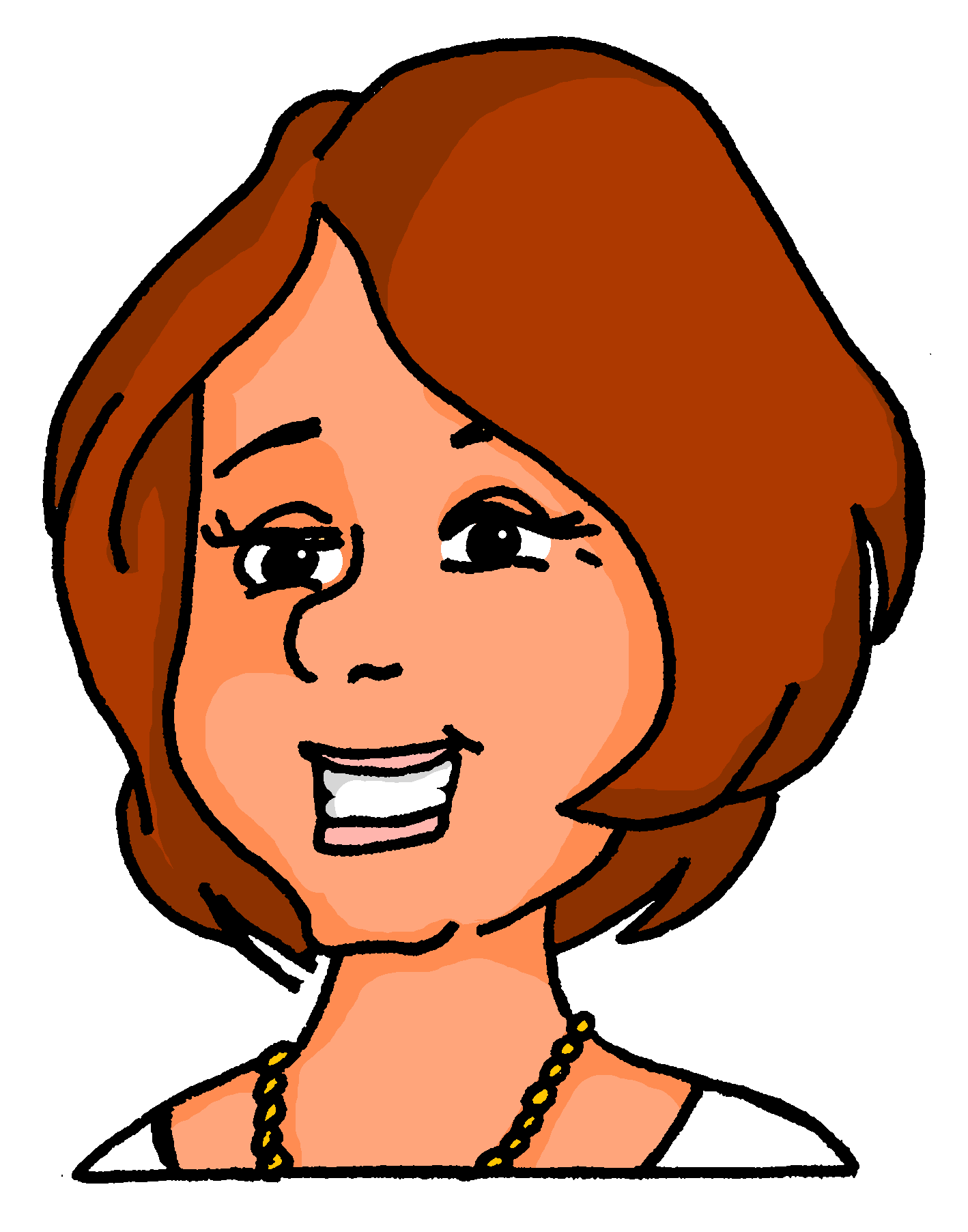 5
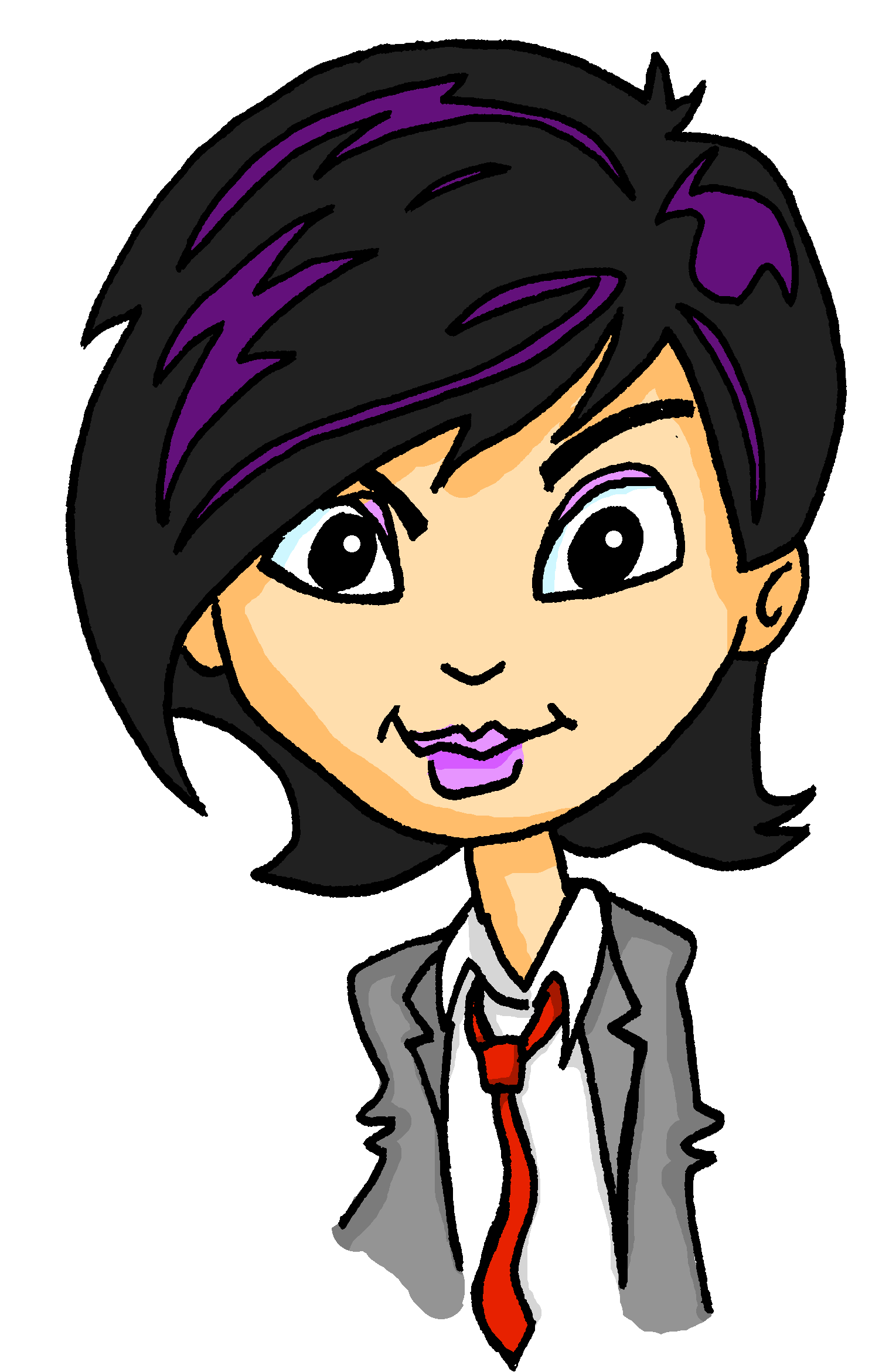 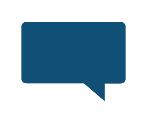 6
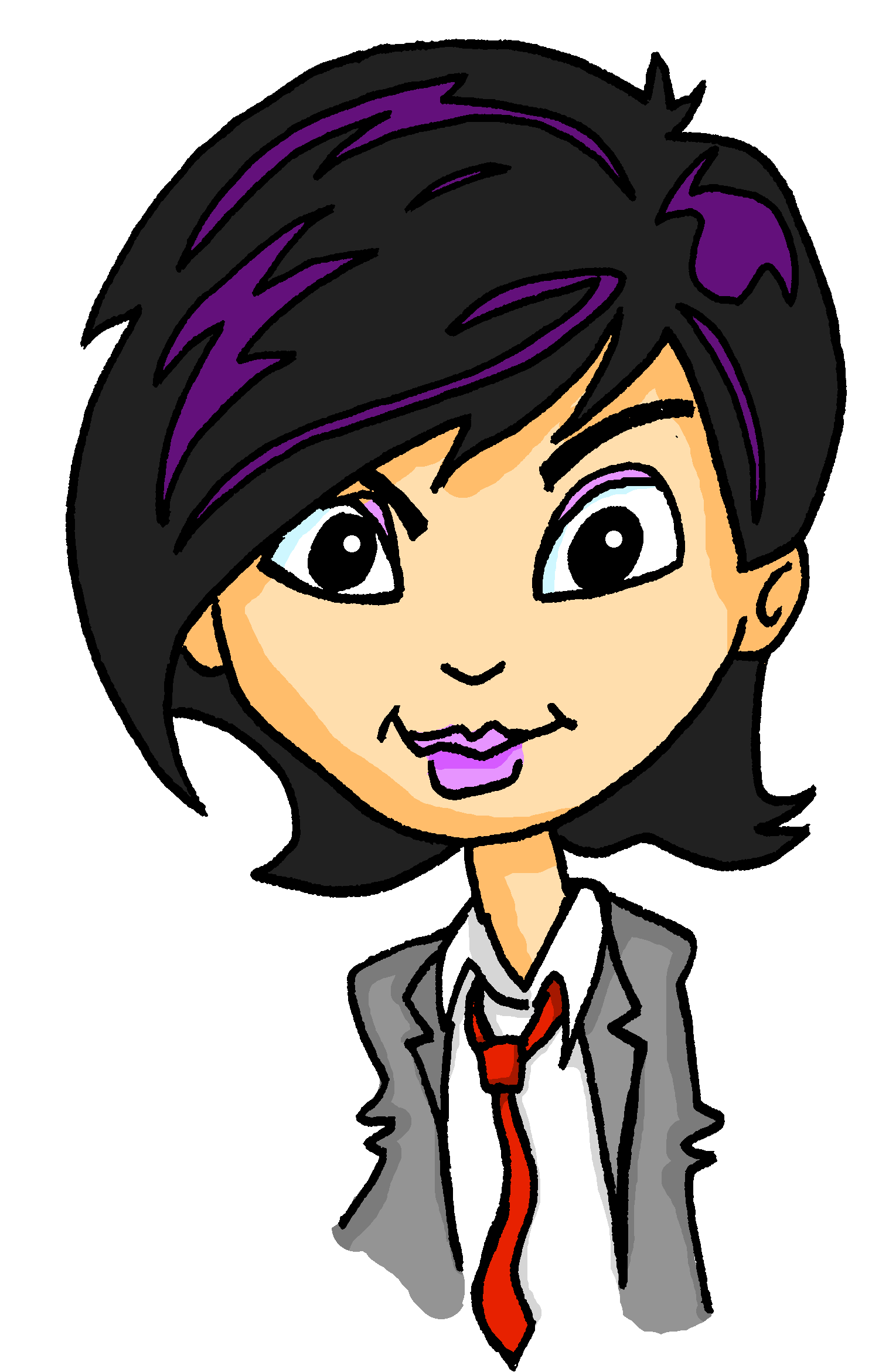 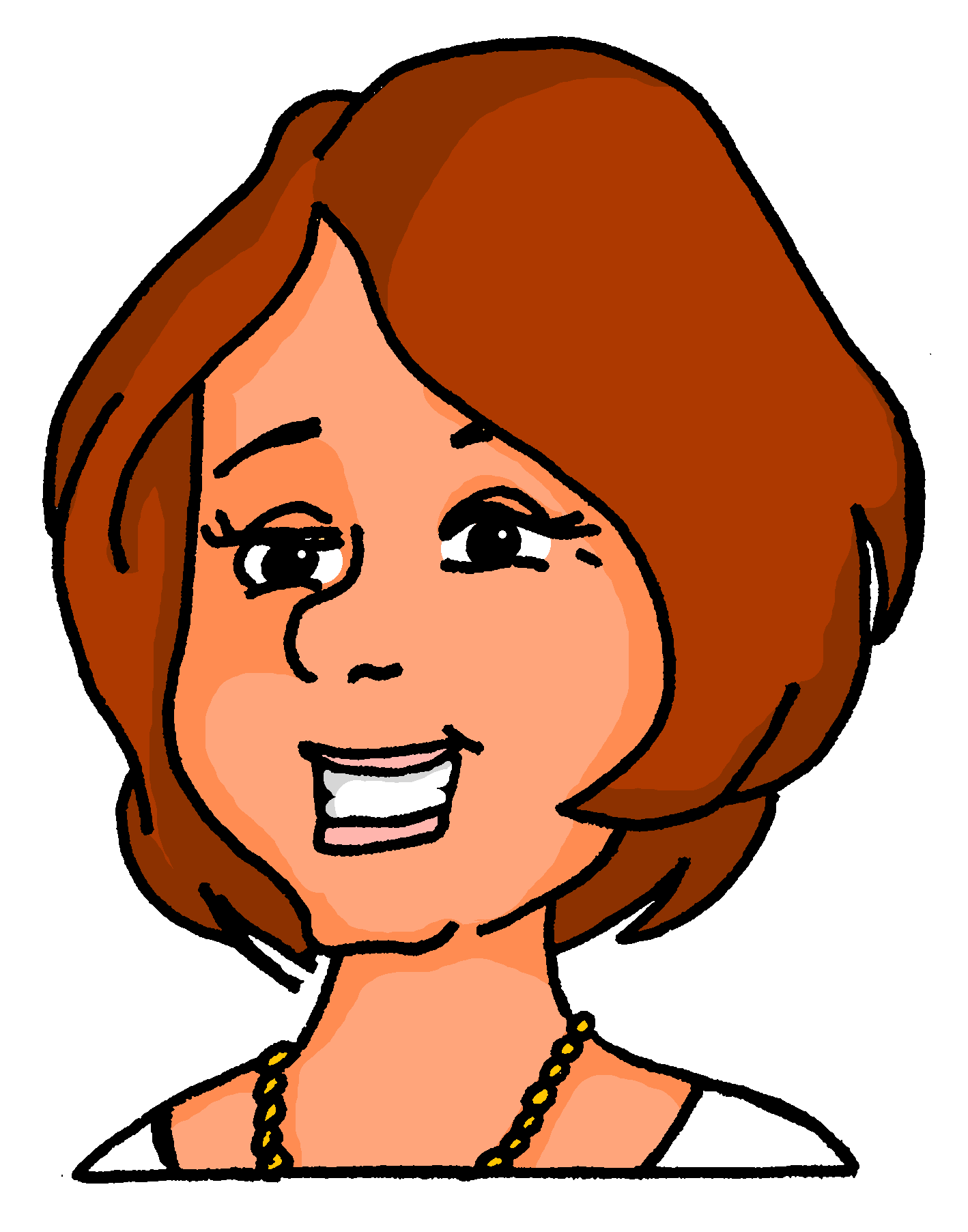 [Speaker Notes: Timing: 5 minutesAim: To practise statt in a sentence context by attending to the absence or presence of zu in the spoken sentence.Procedure:1. Click the action button to play the audio.
2. Students say what fit ins the gap, statt or oder / und.
3. Click to reveal and check answers.4. Click the speech bubbles to hear the full sentence audio and elicit English meanings.

Transcript:1. Mia: Wir müssen heute Abend Hausaufgaben machen [und] putzen. 
2. Heidi: Wollen sie morgen Eis essen, [statt] Kaffee zu trinken?
3. Wolfgang: Dürfen wir heute Videospiele spielen, [statt] ins Kino zu gehen?
4. Mutti: Aber, du musst morgen Abend babysitten, [statt] zur Party zu gehen.
5. Katja: Können wir am Sonntag Oma besuchen [und] ins Schwimmbad gehen?
6. Frau Nowak: Wollen sie später Chinesisch kochen [oder] Pizza bestellen?
Word frequency (1 is the most frequent word in German): 
statt [680] Source:  Jones, R.L & Tschirner, E. (2019). A frequency dictionary of German: Core vocabulary for learners. London: Routledge.]
schreiben
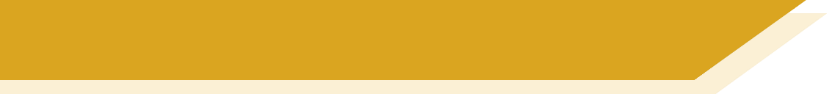 Meinungen
Schreib auf Deutsch.
1.
I like to visit Austria because I love mountains.
2.
She likes playing basketball but prefers playing hockey.
Do you like reading books, or do you prefer watching films?
3.
4.
We like to travel by car but prefer going by train.
5.
I prefer watching films at home instead of going to the cinema.
6.
I prefer drinking tea instead of drinking coffee.
[Speaker Notes: Timing: 5 minutesAim: To practise the new grammar in a written sentence context.Procedure:1. Translate the sentences into German.
2. Check answers on the next slide.
Word frequency (1 is the most frequent word in German): 
lieber [459] statt [680] Berg [934]Source:  Jones, R.L & Tschirner, E. (2019). A frequency dictionary of German: Core vocabulary for learners. London: Routledge.]
schreiben
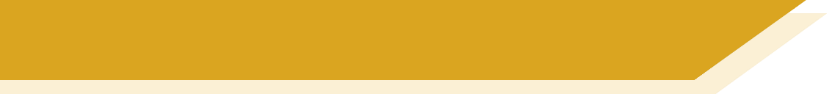 Antworten
1.
Ich besuche gern Österreich, weil ich Berge liebe.
2.
Sie spielt gern Basketball, aber sie spielt lieber Hockey.
Liest du gern Bücher oder schaust du lieber Filme an?
3.
4.
Wir reisen gern mit dem Auto, aber wir fahren lieber mit dem Zug.
5.
Ich schaue lieber Filme zu Hause an, statt ins Kino zu gehen.
6.
Ich trinke lieber Tee, statt Kaffee zu trinken.
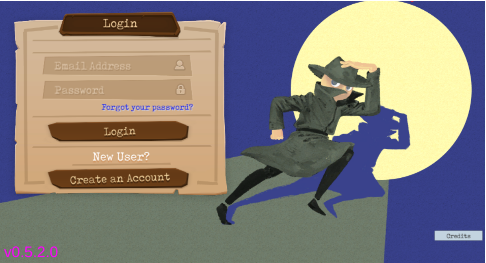 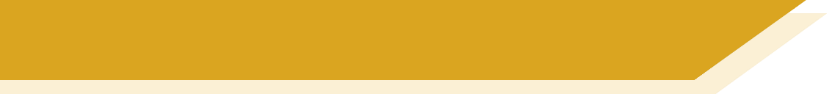 Gaming Grammar
Try the following Gaming Grammar missions to practise:
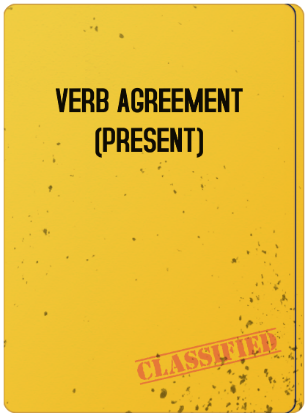 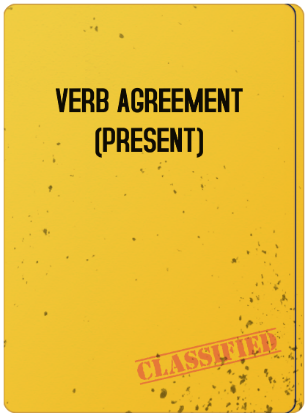 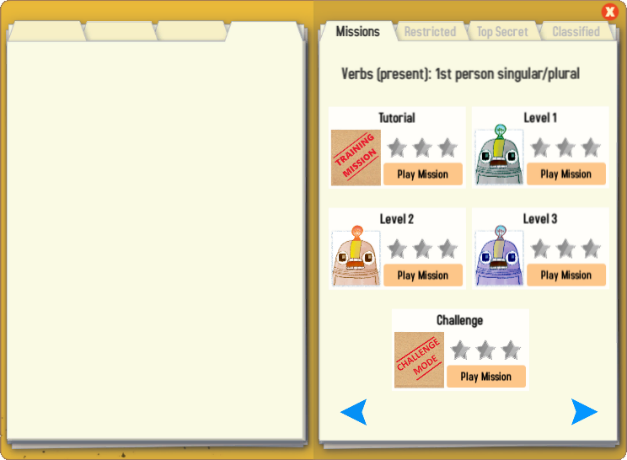 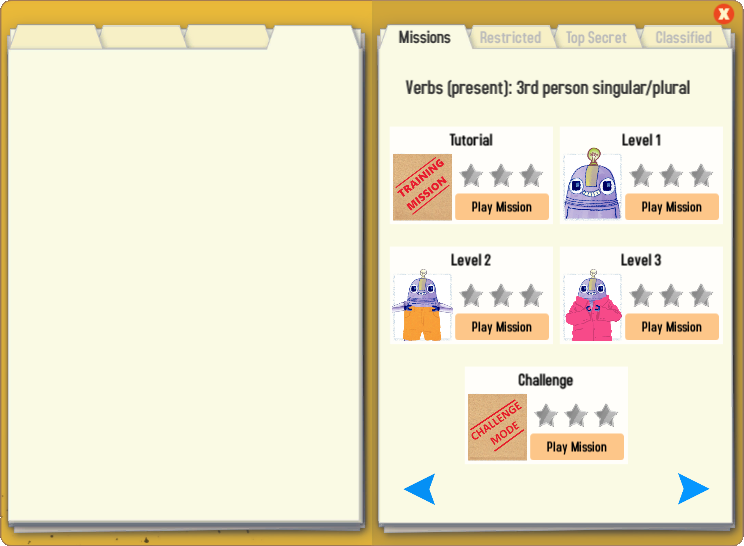 [Speaker Notes: Y8 T2.2 W3]
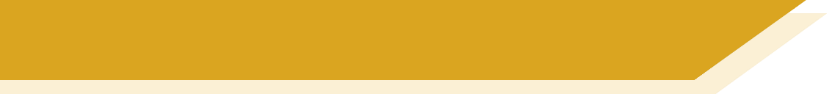 Hausaufgaben
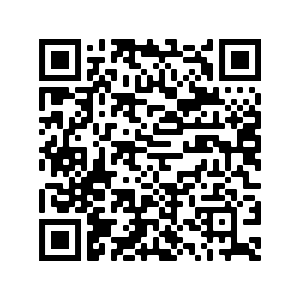 Pre-learning for lesson: Year 8 German Term 2.2 Week 4
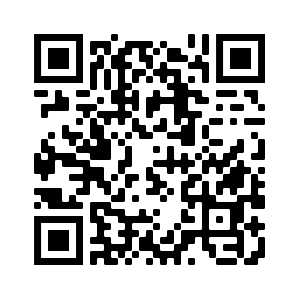 Revisit 1: [Year 8 German Term 2.2 Week 1]
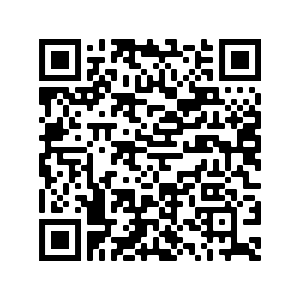 Revisit 2: [Year 8 German Term 1.2 Week 5]
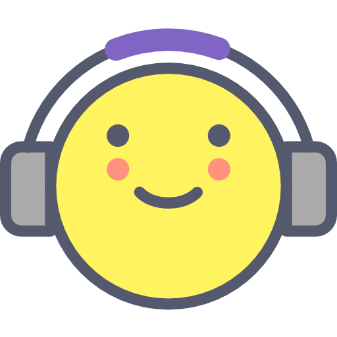 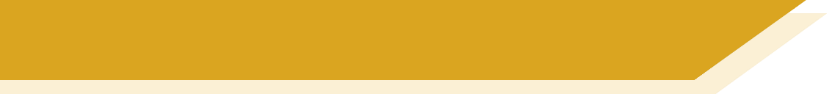 Hausaufgaben
Vocabulary Learning Homework (Y8, Term 2.2, Week 4)
Audio file
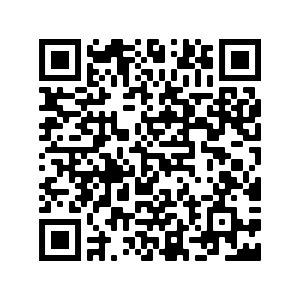 Audio file QR code:
Student worksheet
Quizlet link
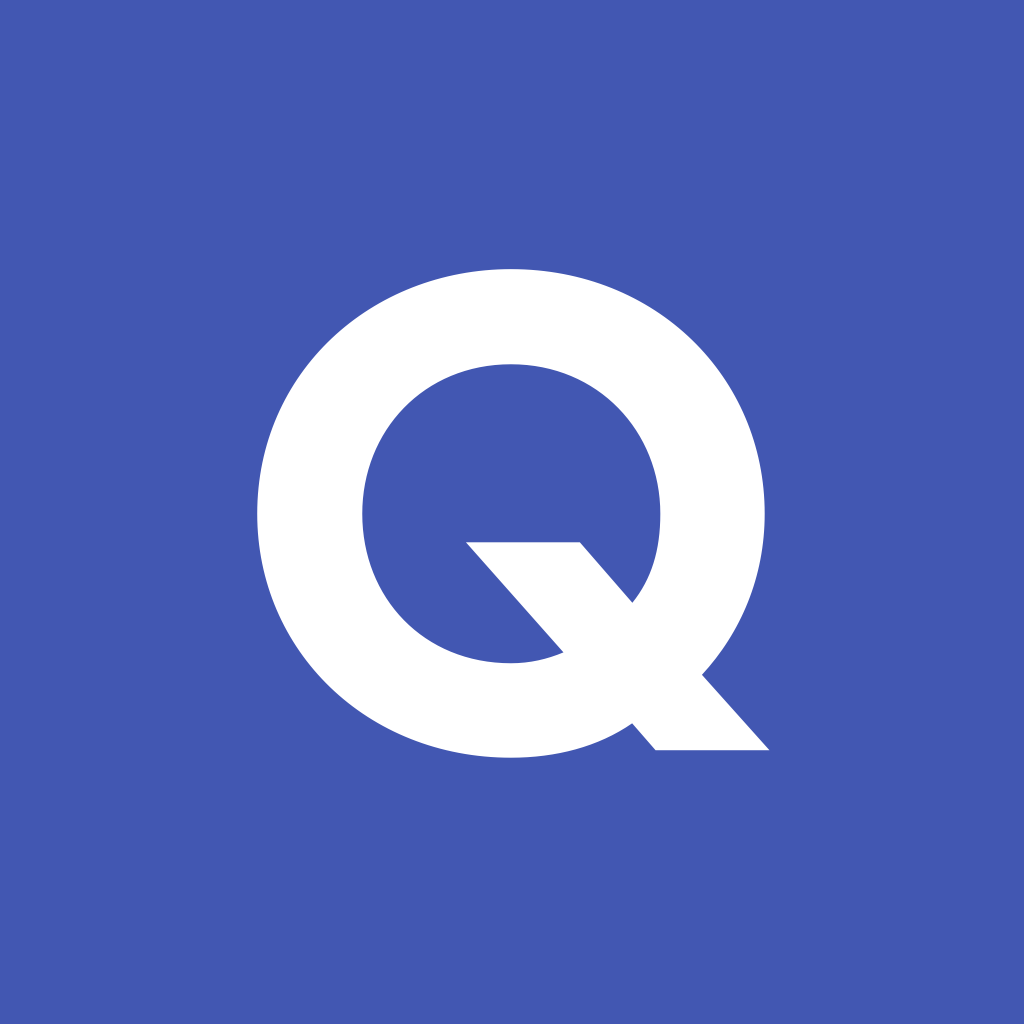 In addition, revisit:		Year 8 Term 2.2 Week 1
				Year 8 Term 1.2 Week 5
[Speaker Notes: Link to answers: https://resources.ncelp.org/concern/resources/b5644s280?locale=en]